Streching
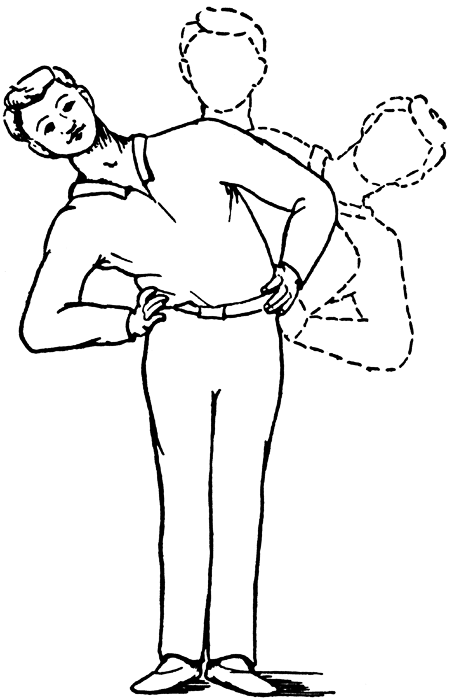 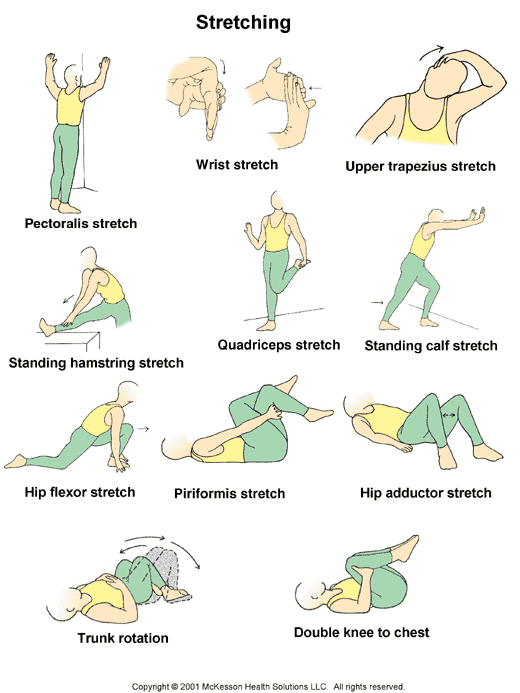 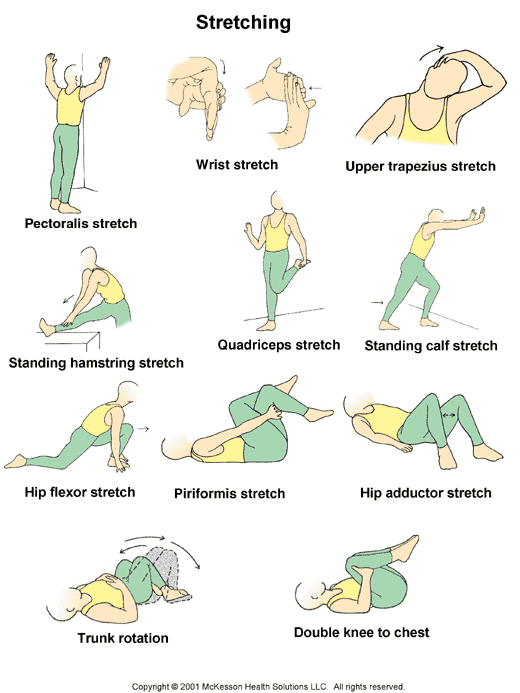 Morning Stretches
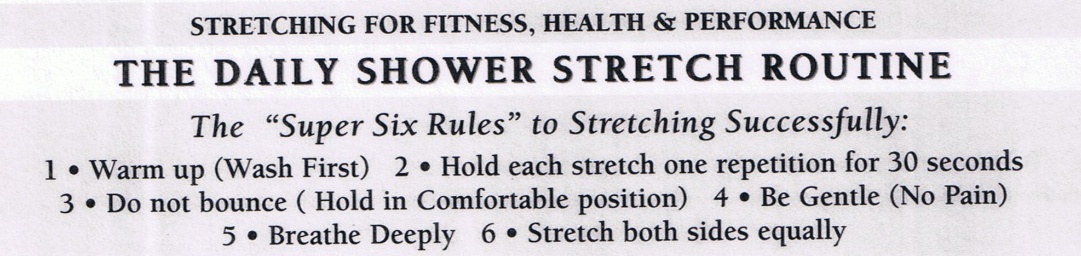 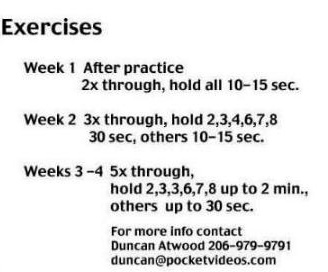 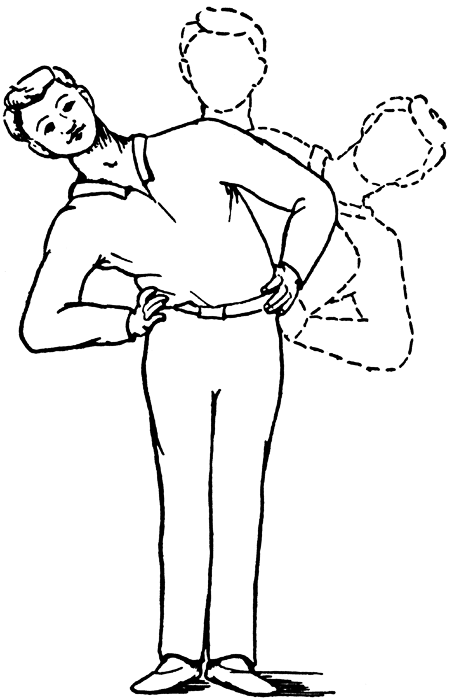 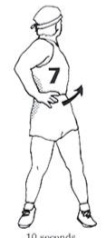 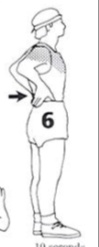 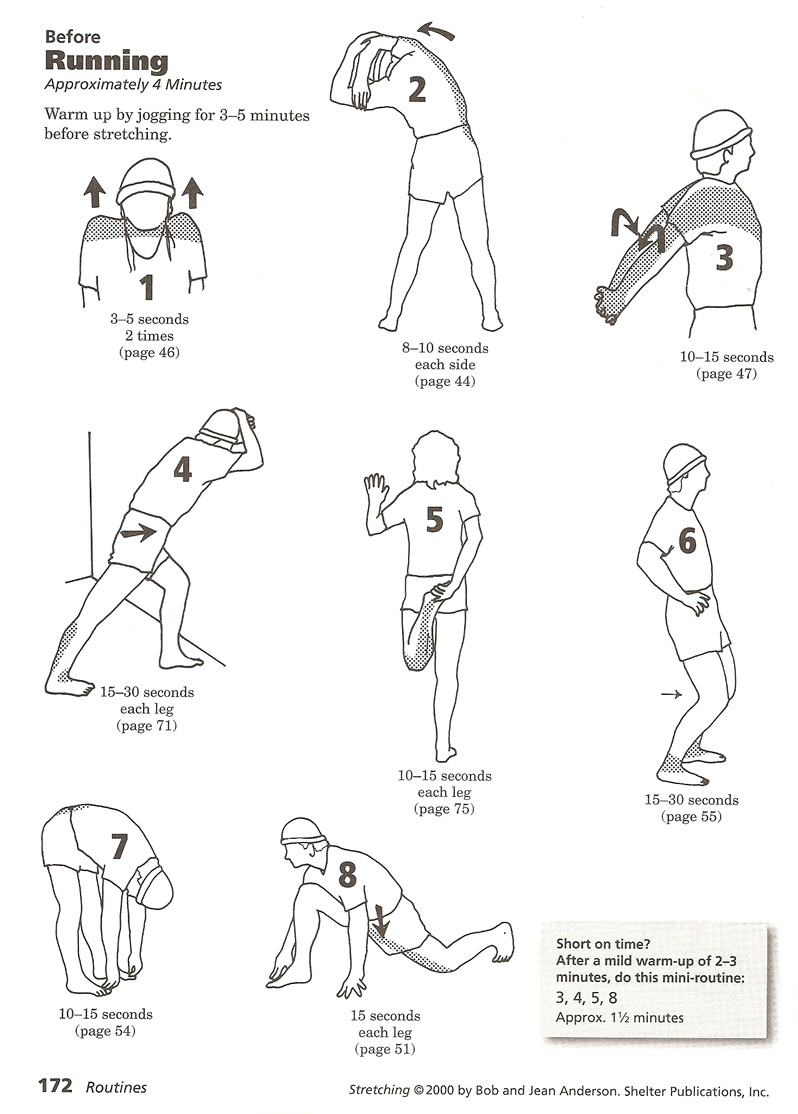 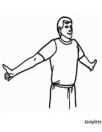 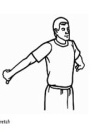 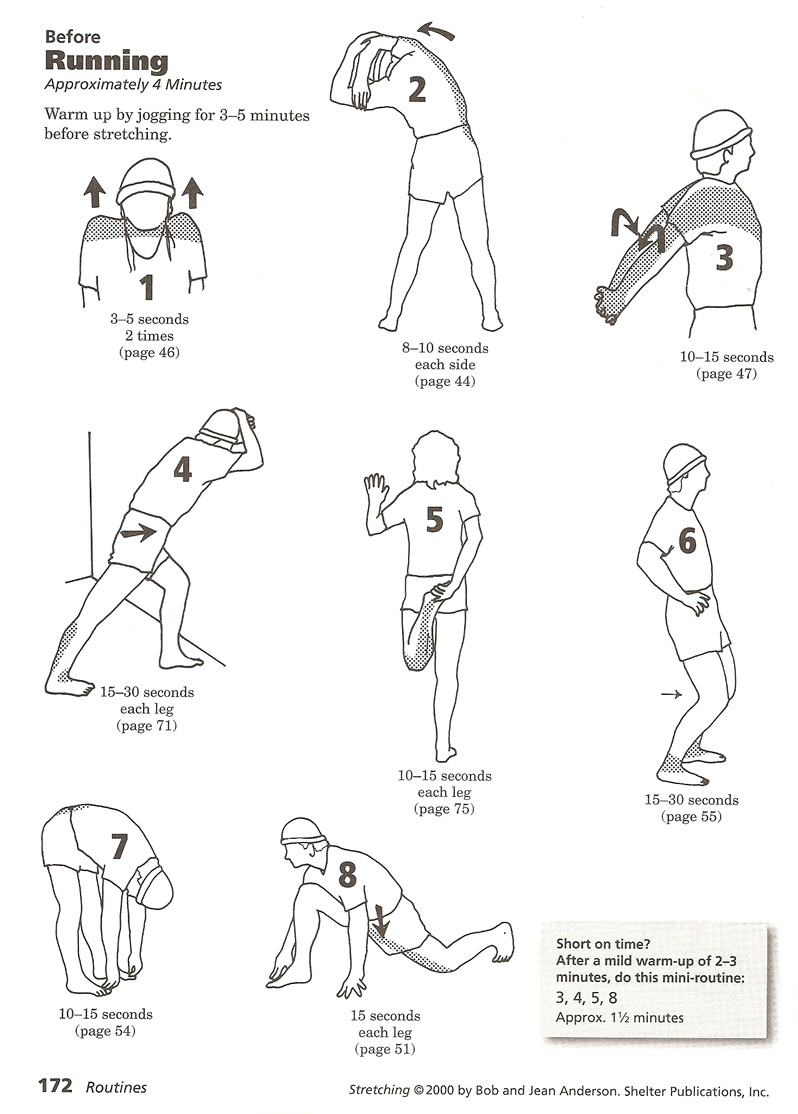 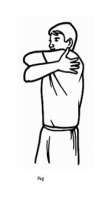 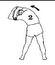 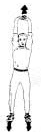 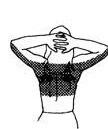 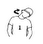 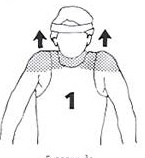 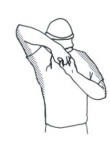 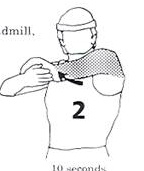 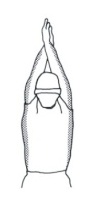 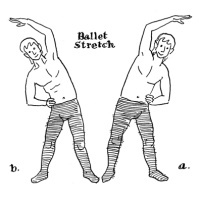 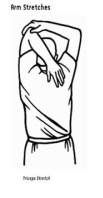 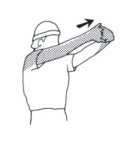 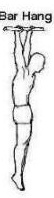 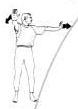 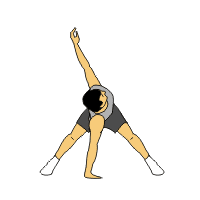 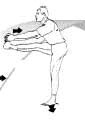 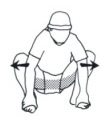 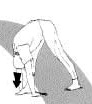 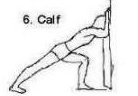 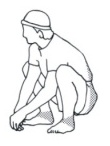 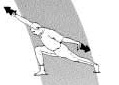 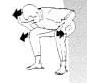 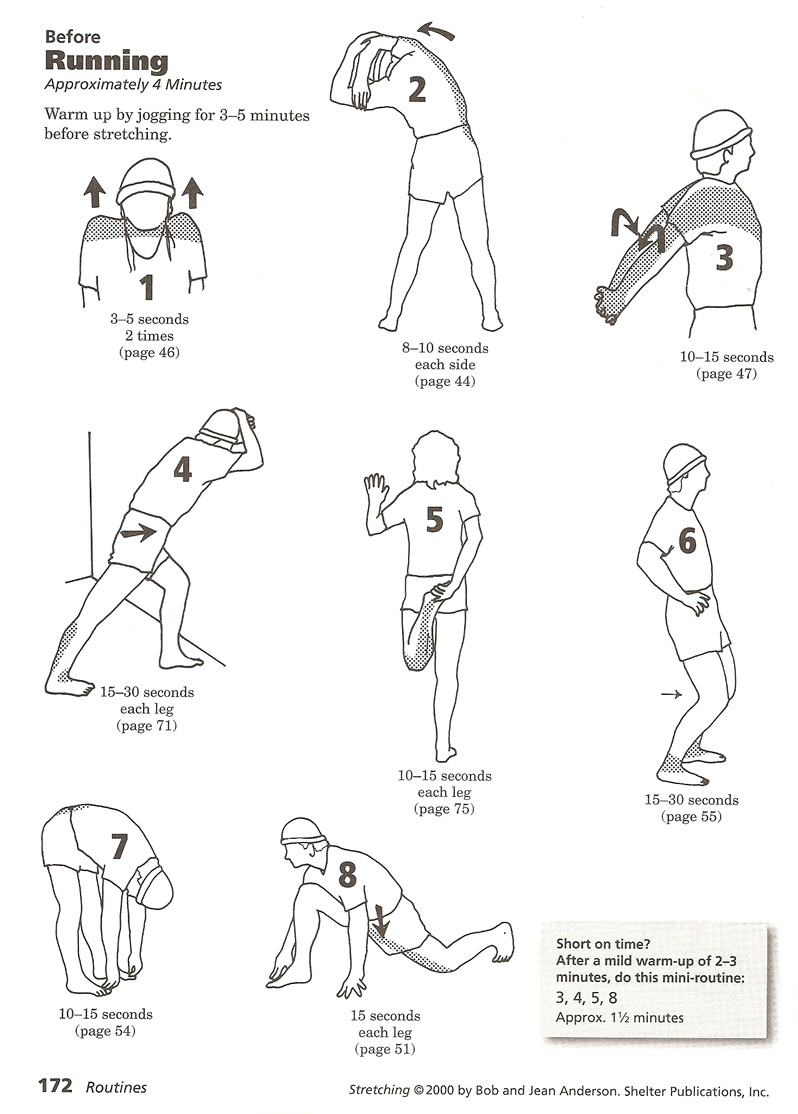 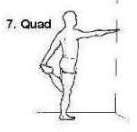 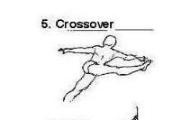 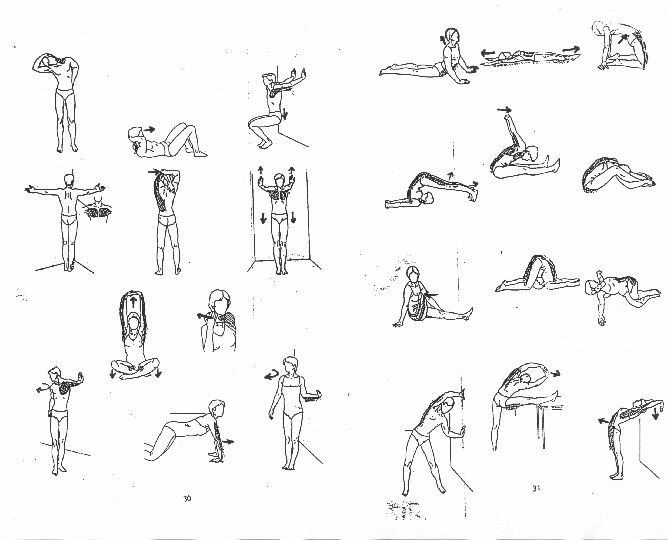 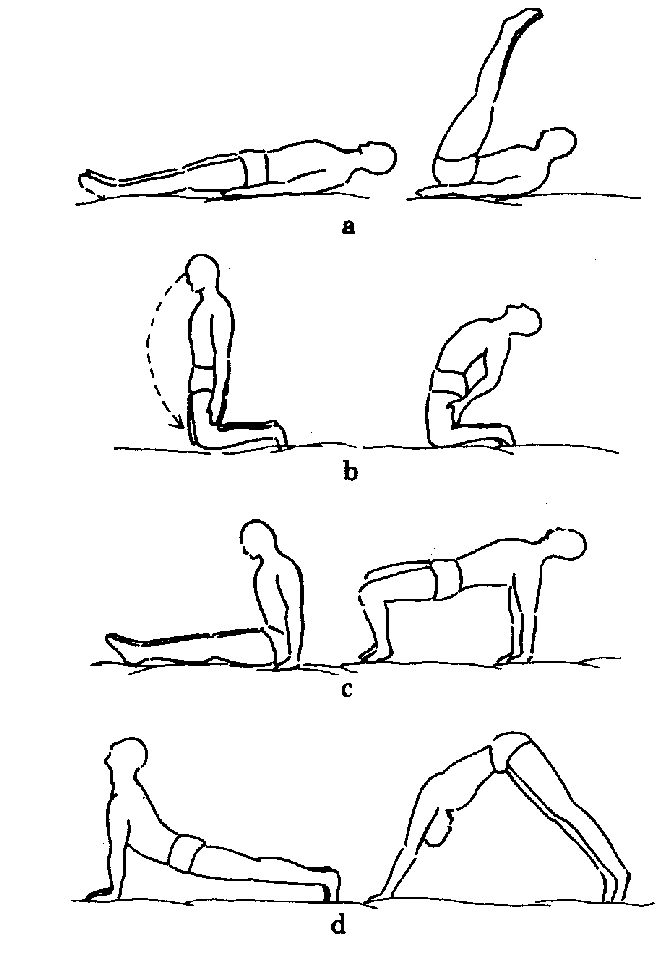 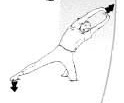 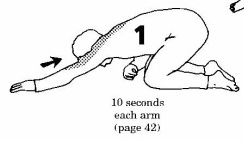 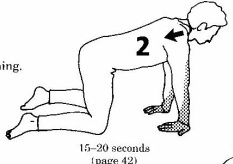 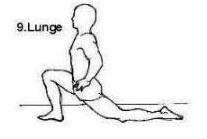 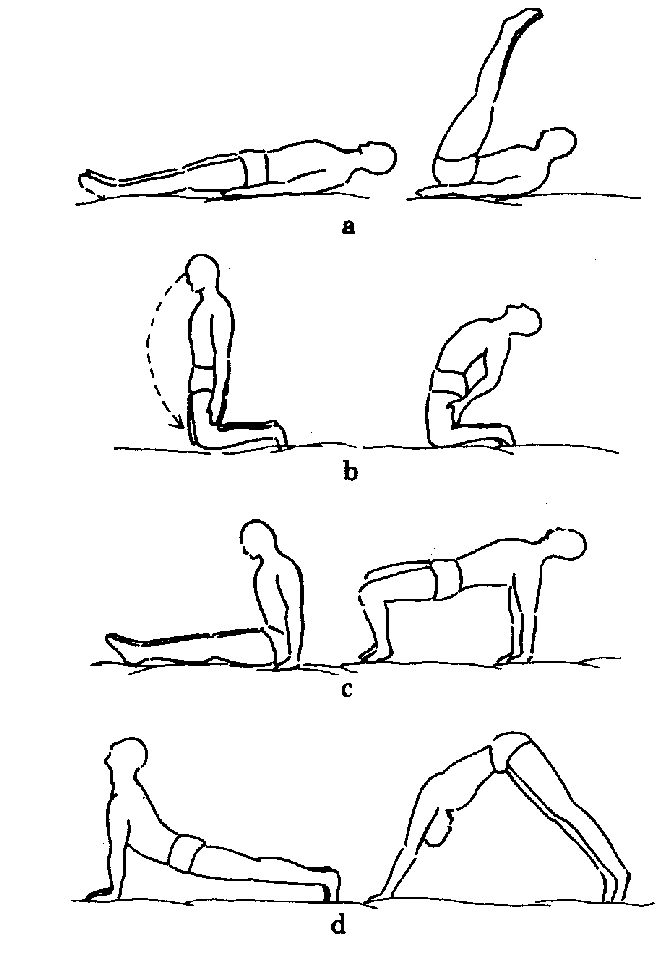 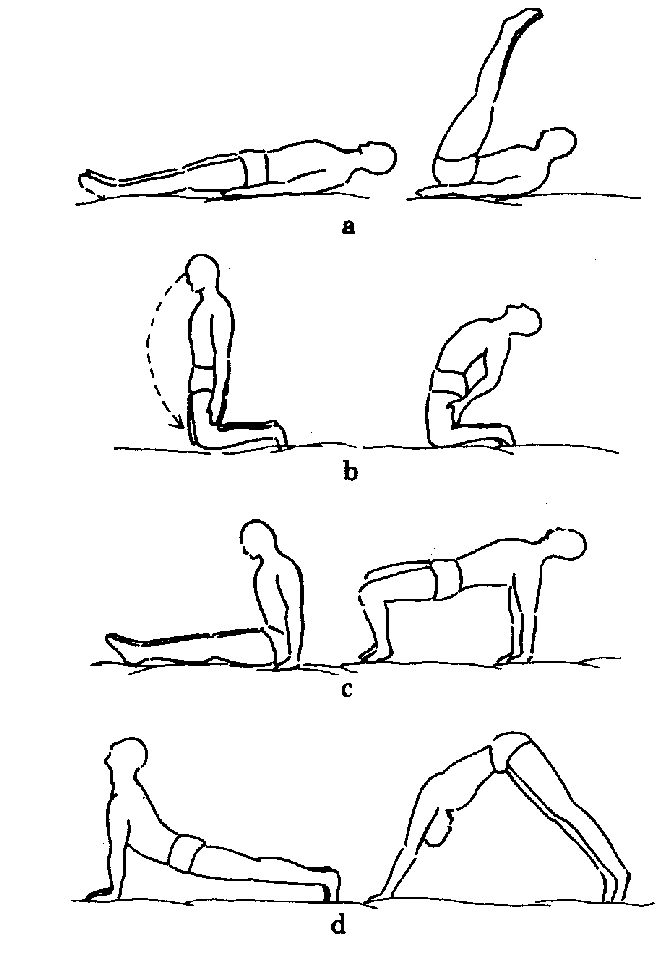 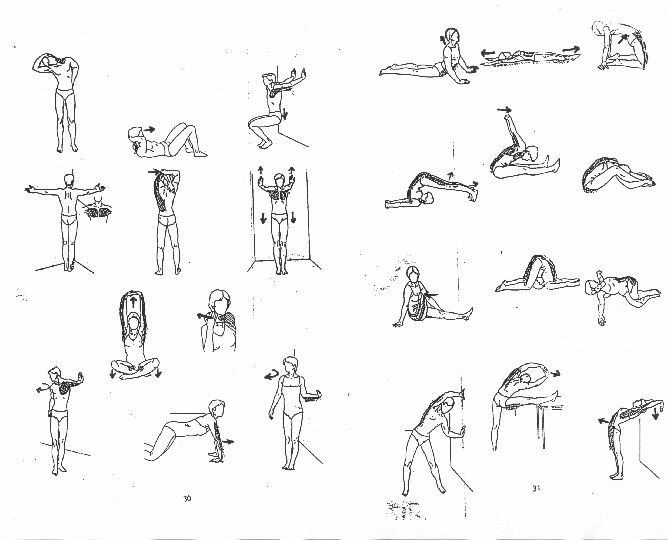 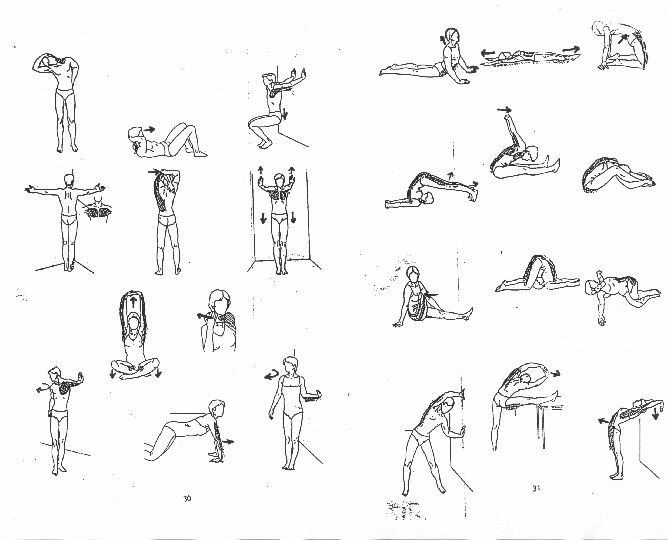 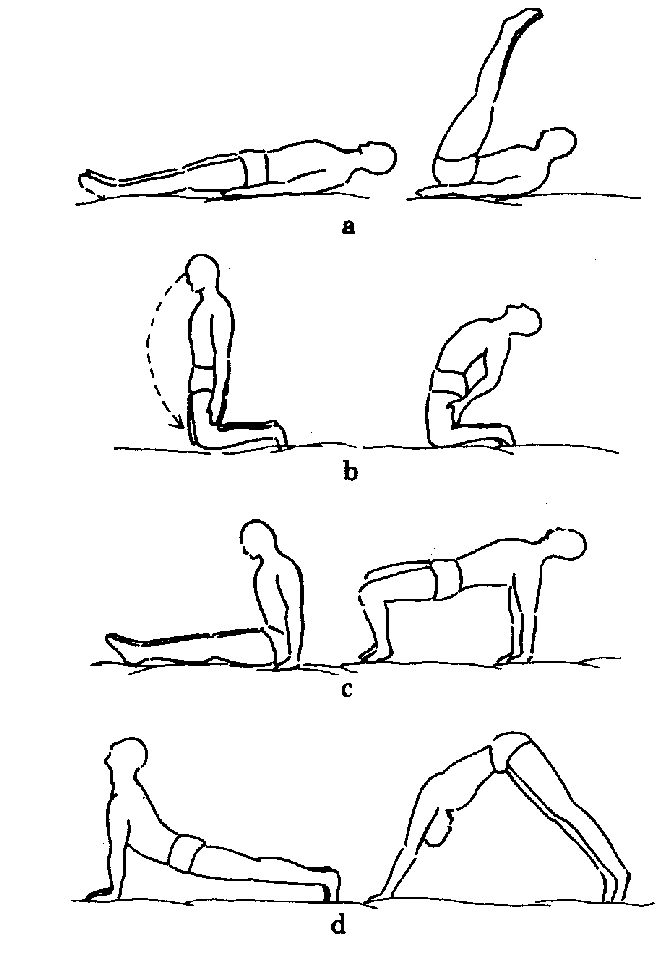 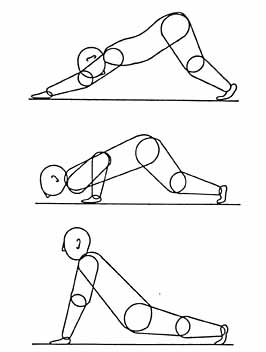 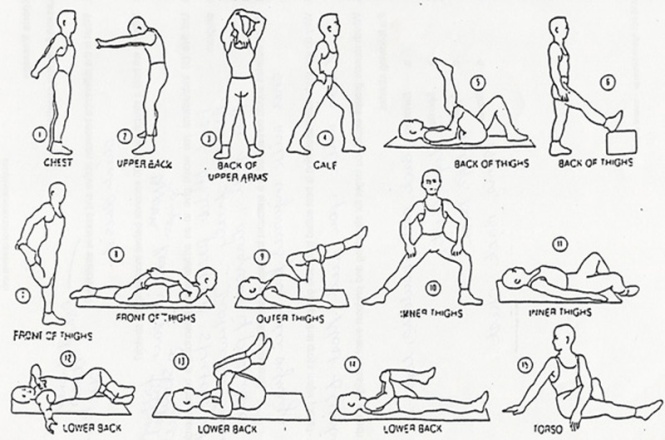 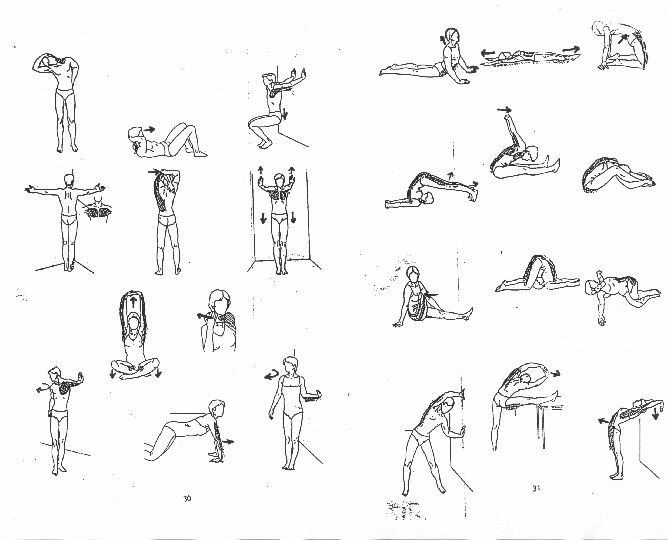 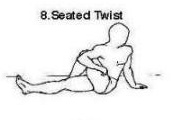 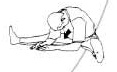 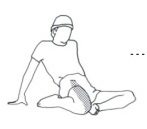 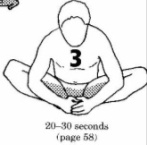 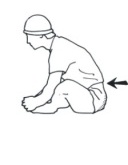 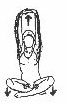 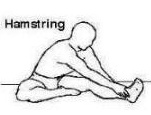 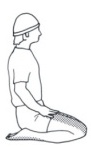 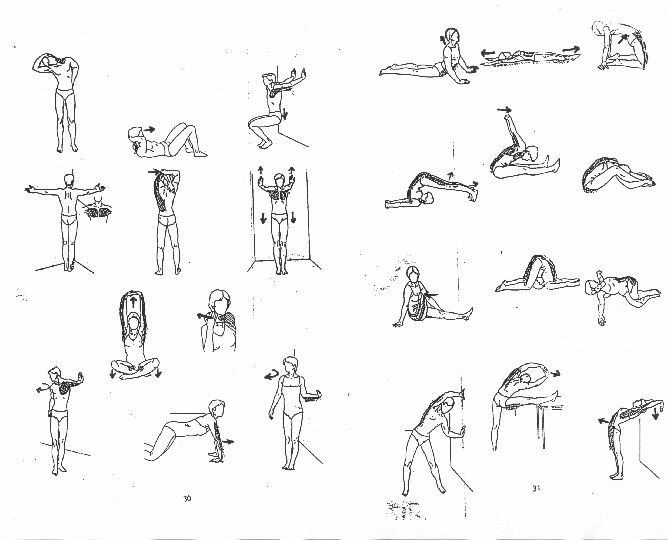 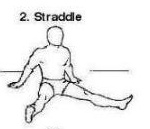 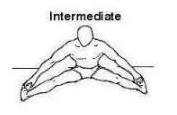 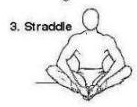 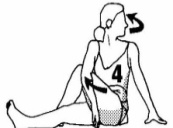 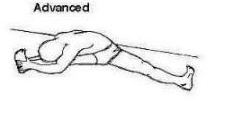 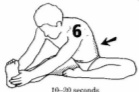 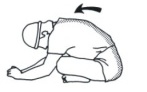 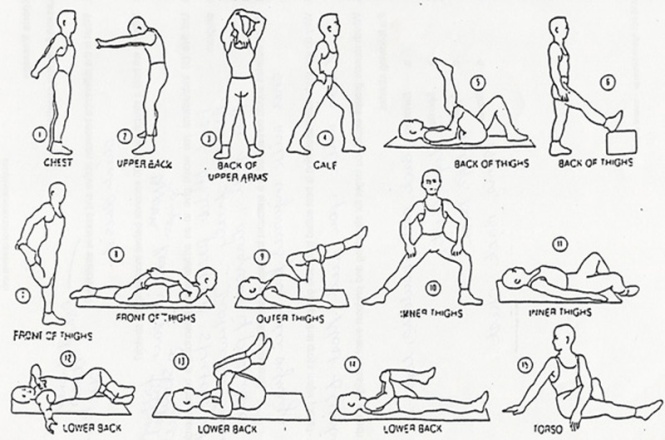 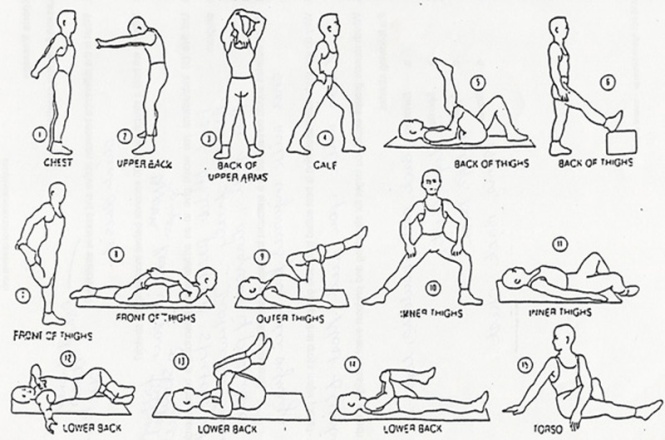 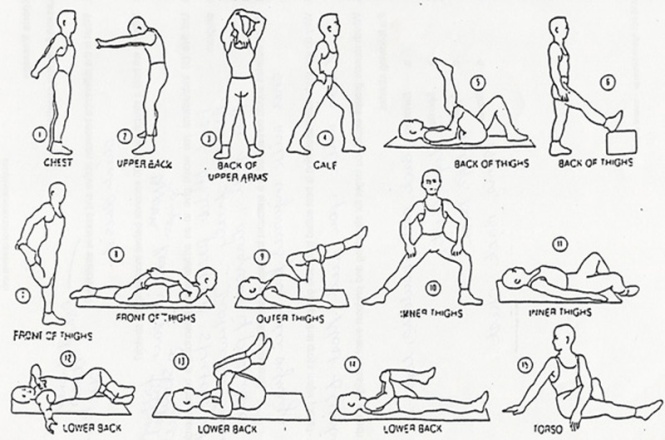 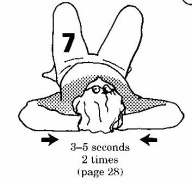 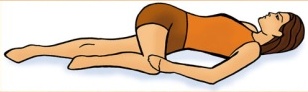 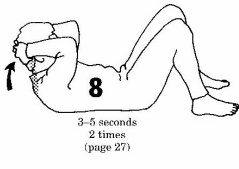 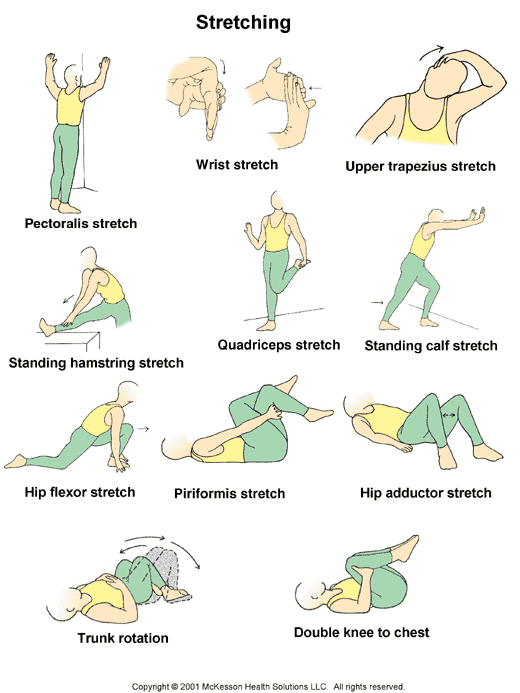 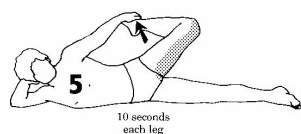 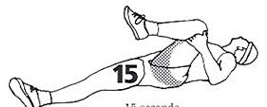 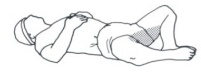 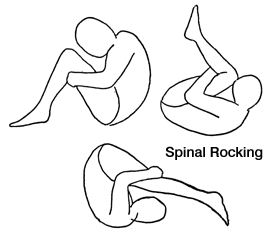 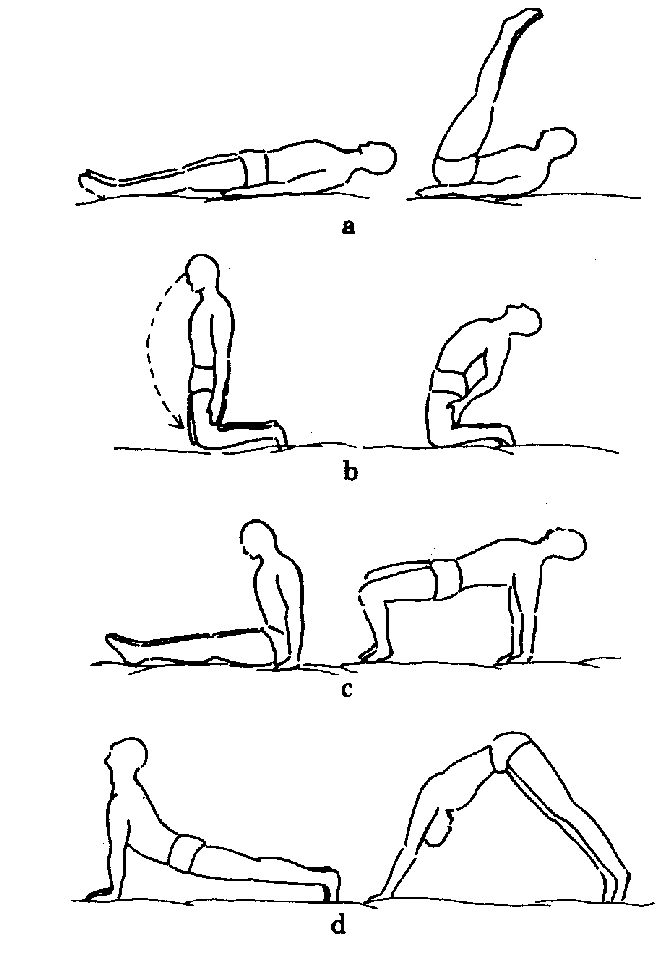 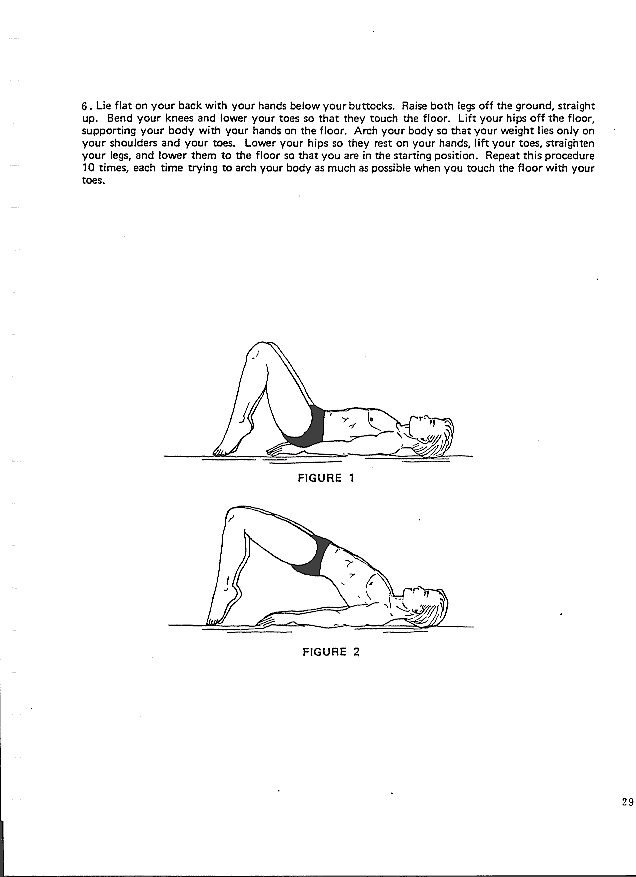 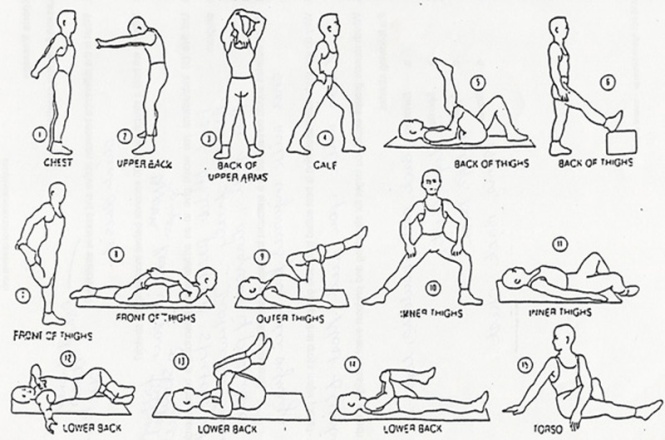 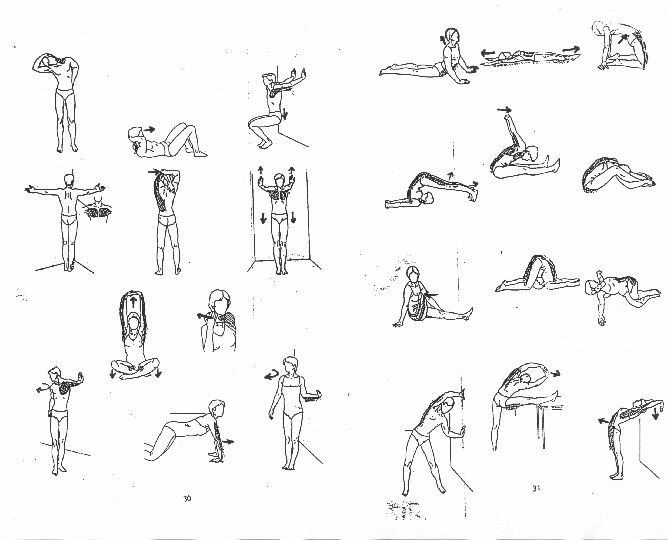 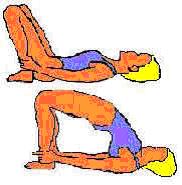 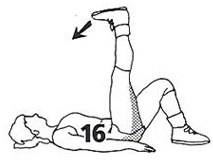 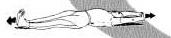 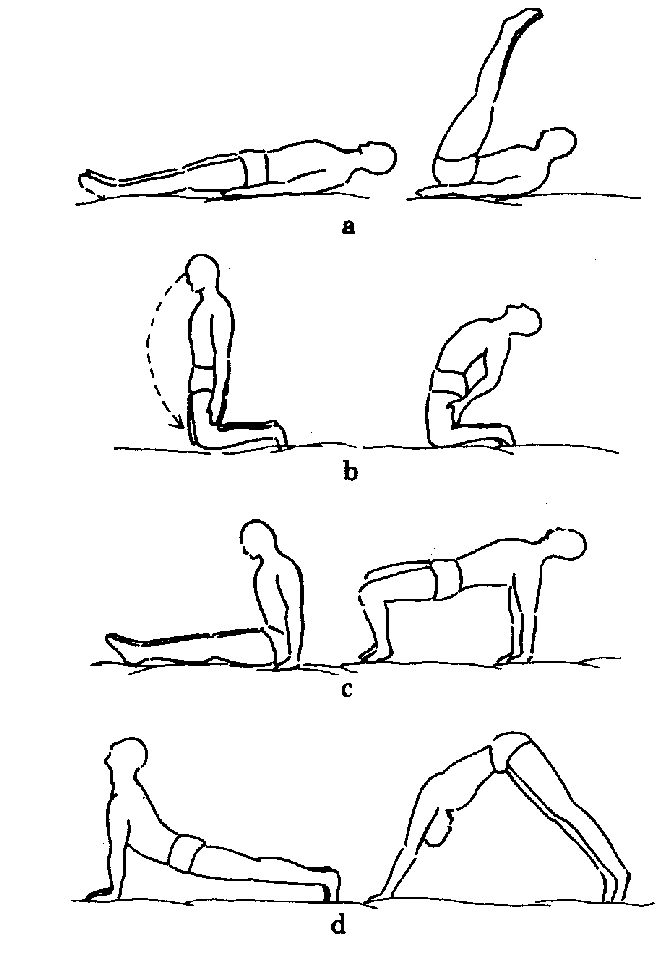 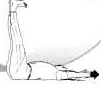 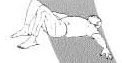 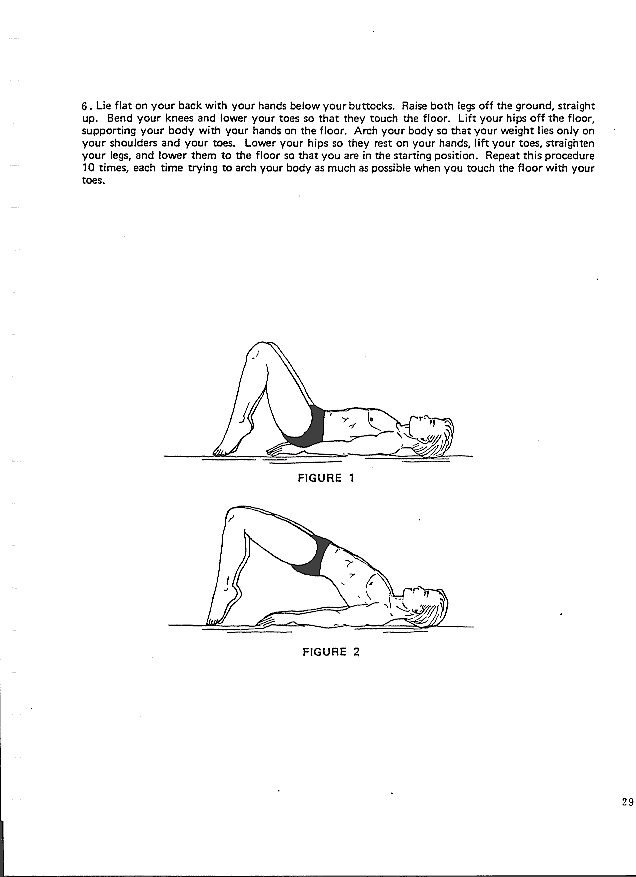 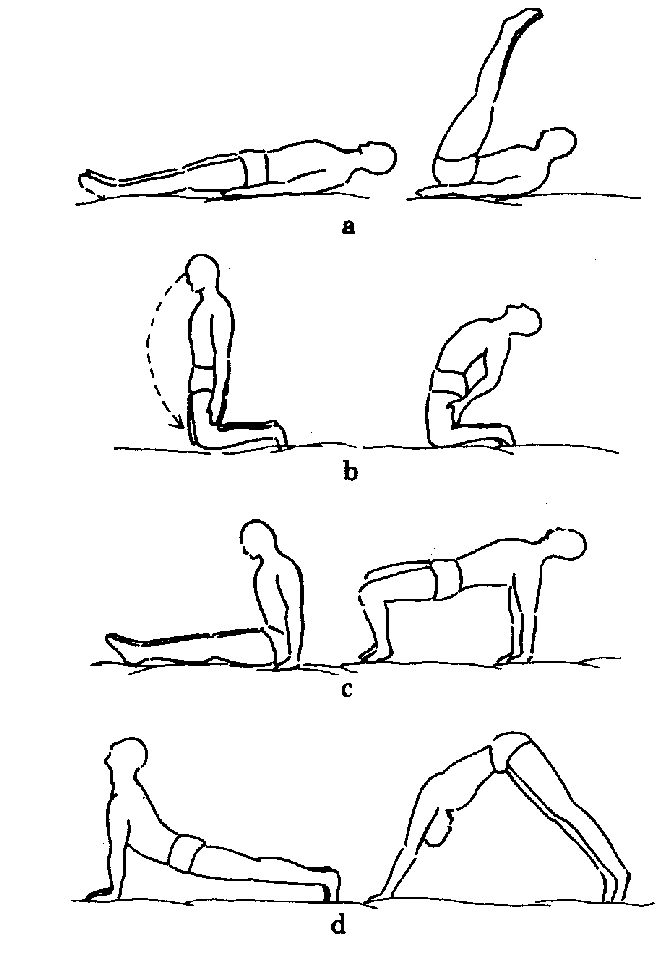 35 min
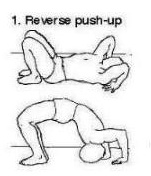 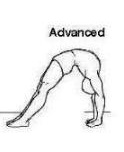 Stretching Against the Wall
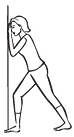 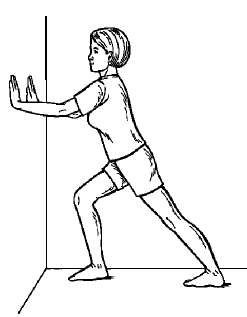 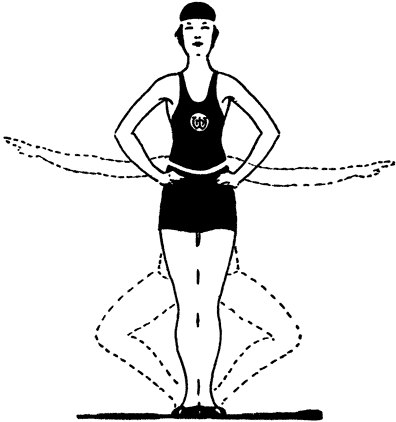 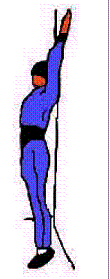 Push-ups
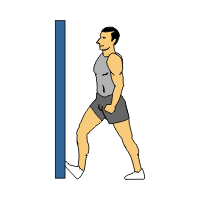 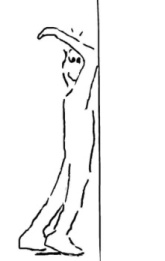 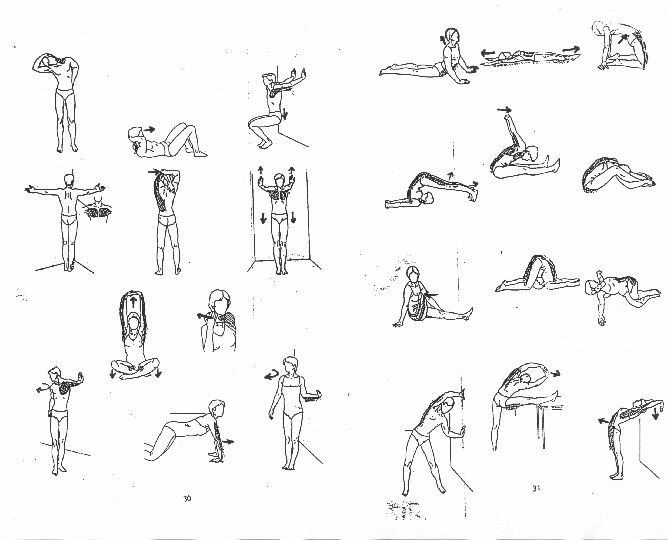 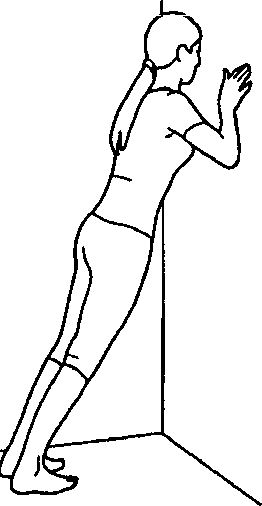 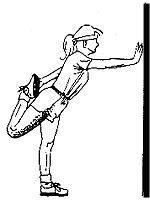 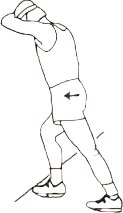 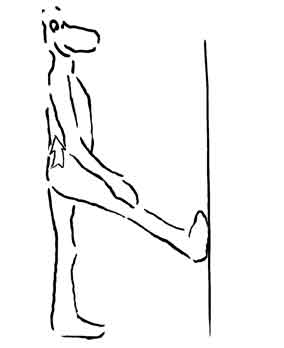 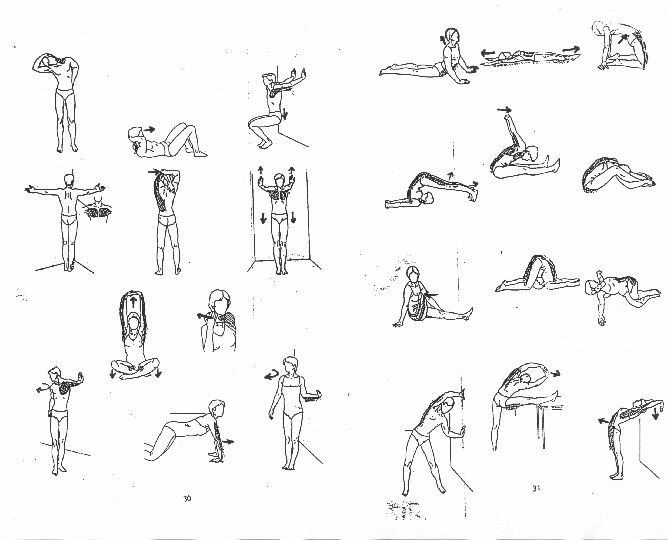 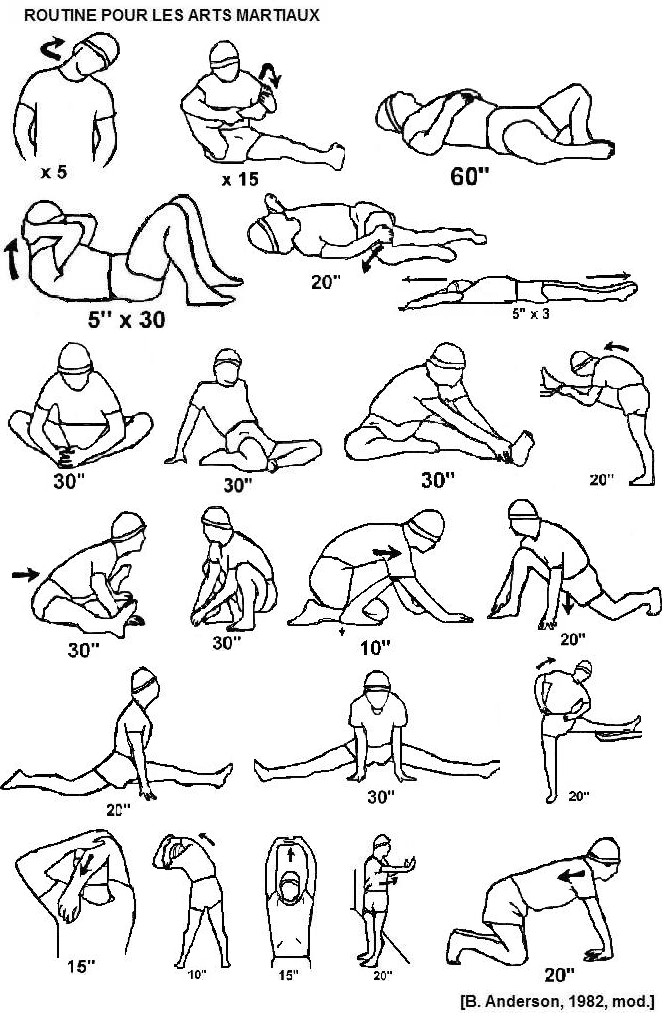 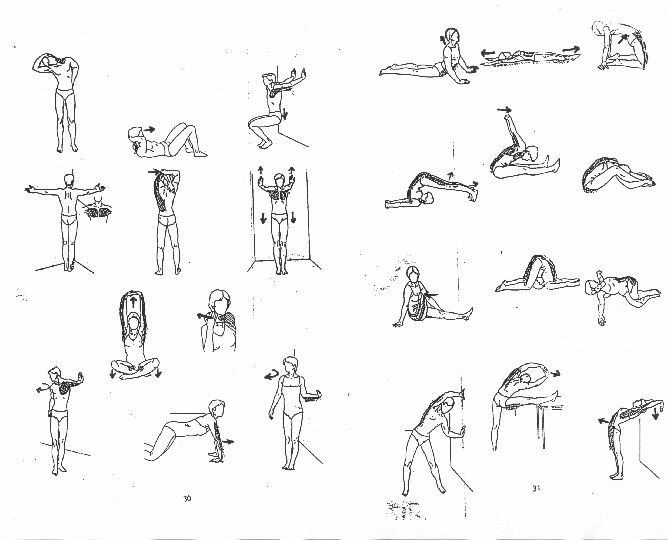 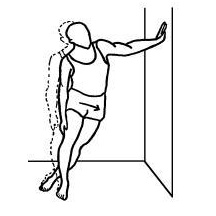 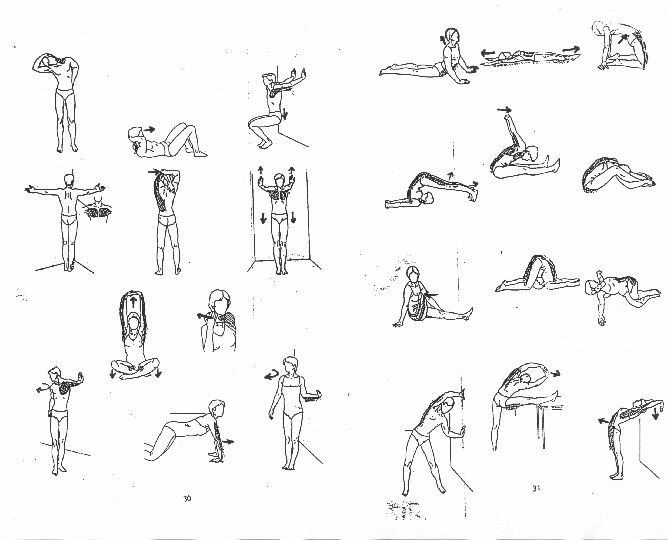 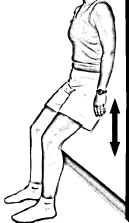 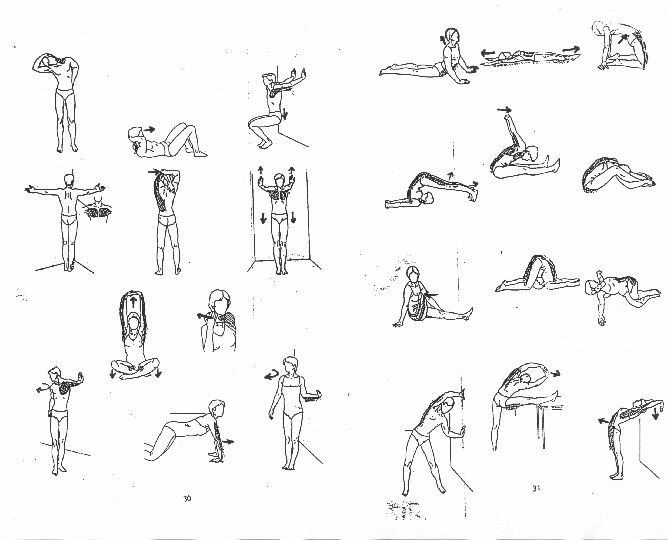 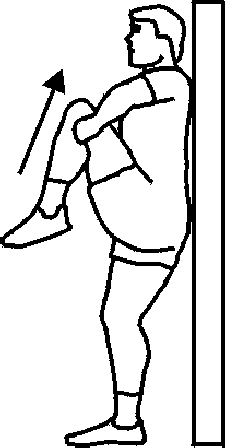 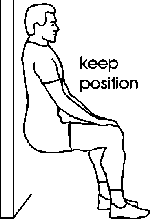 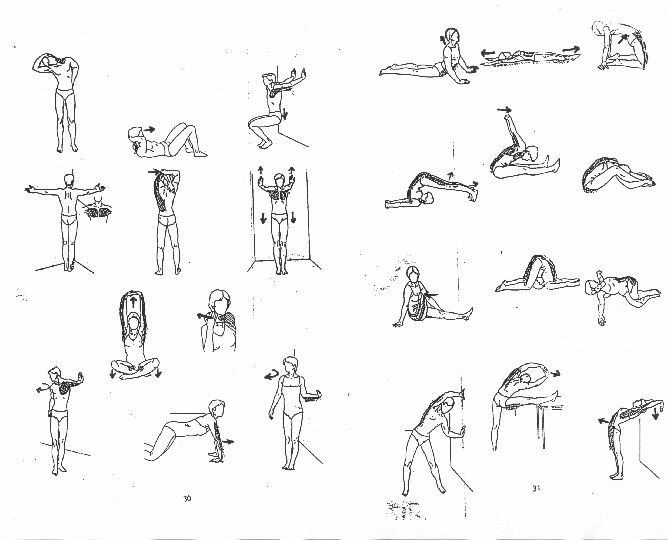 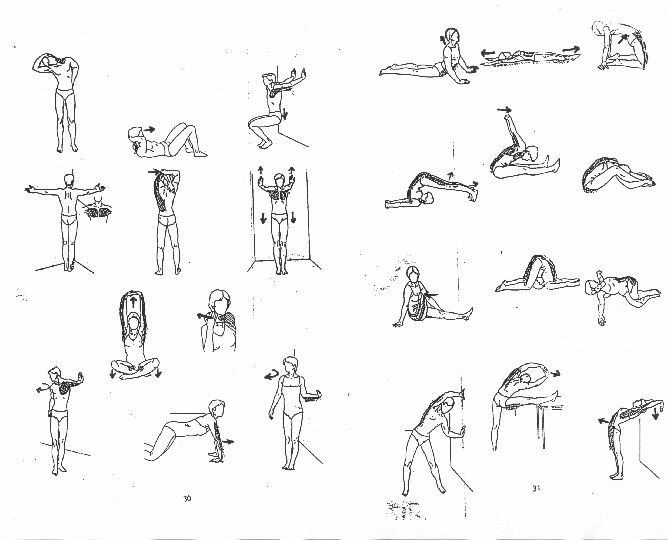 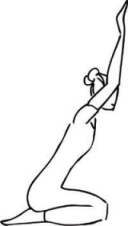 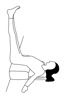 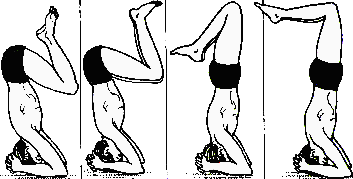 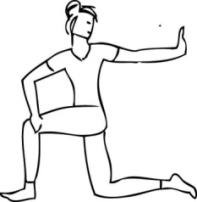 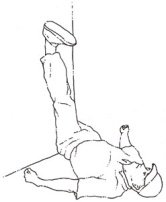 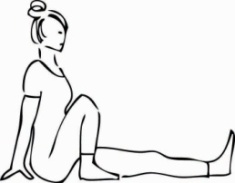 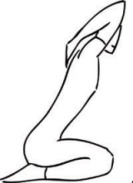 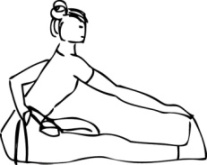 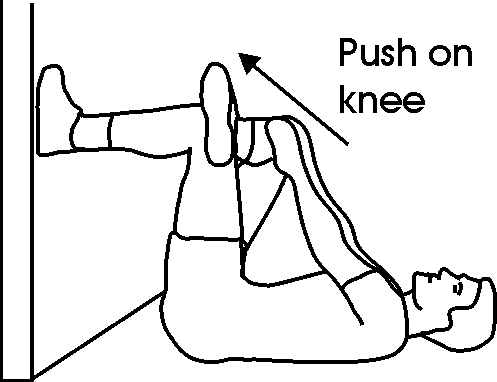 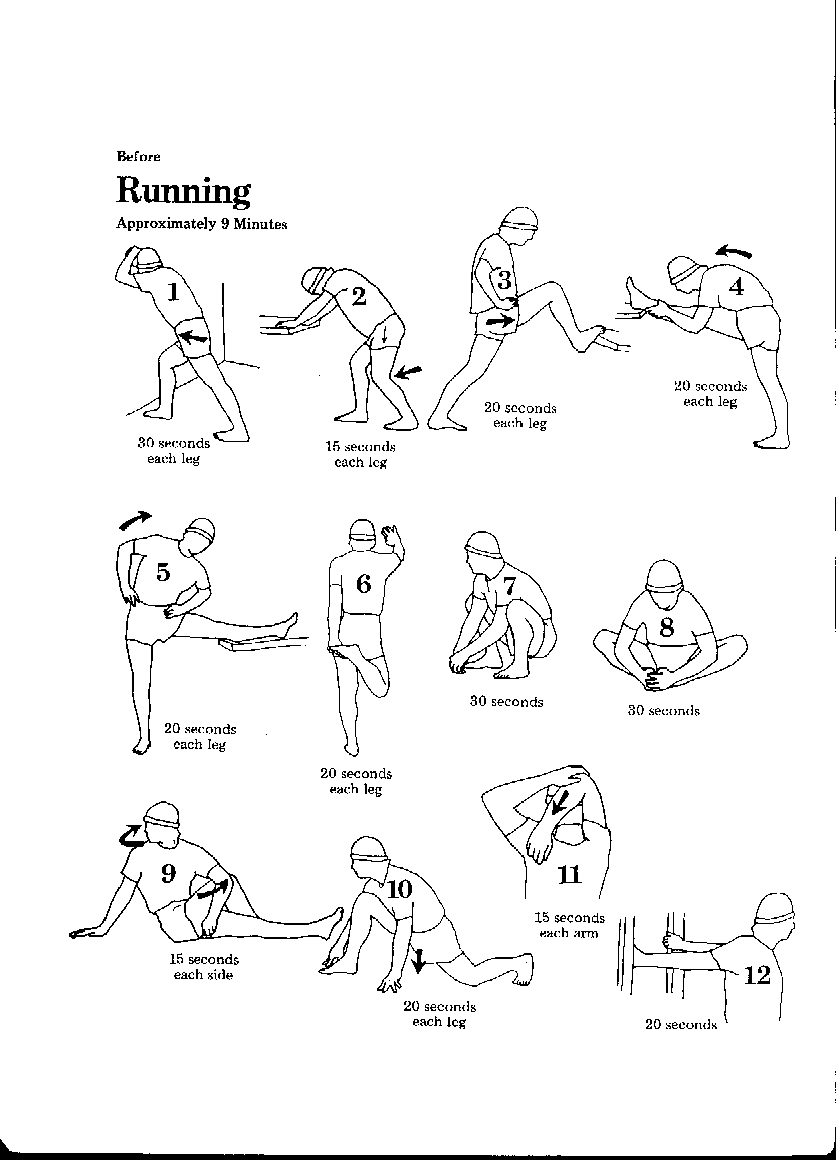 Warm up Before Running
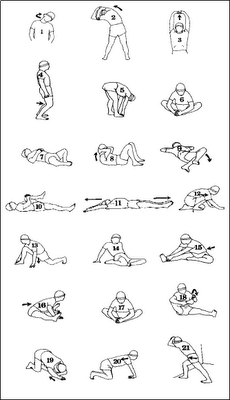 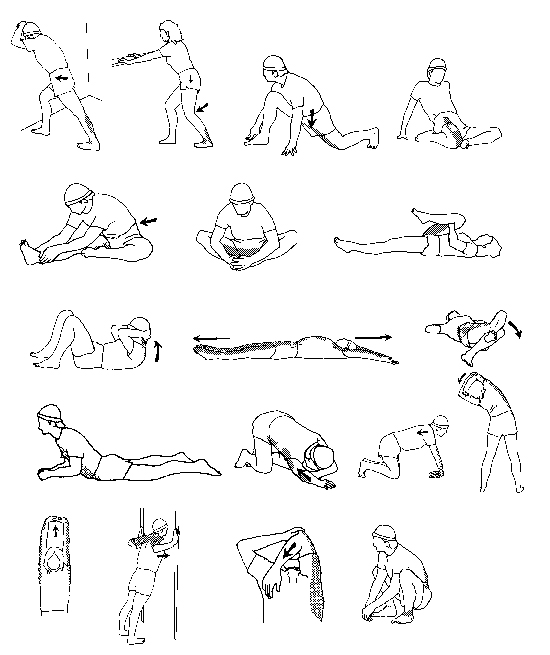 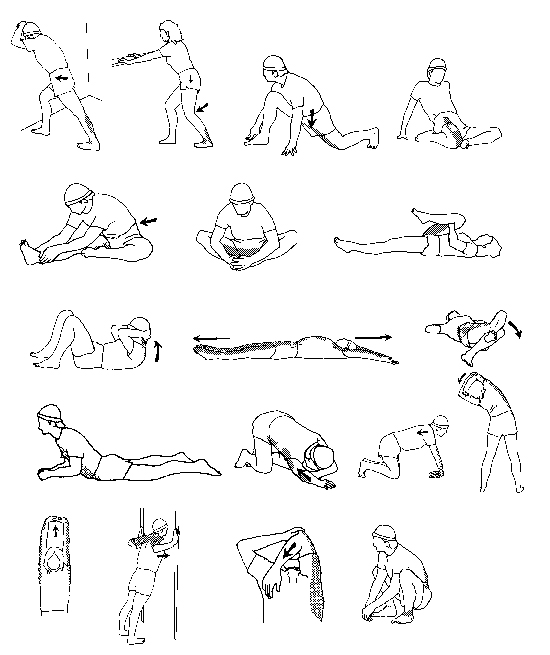 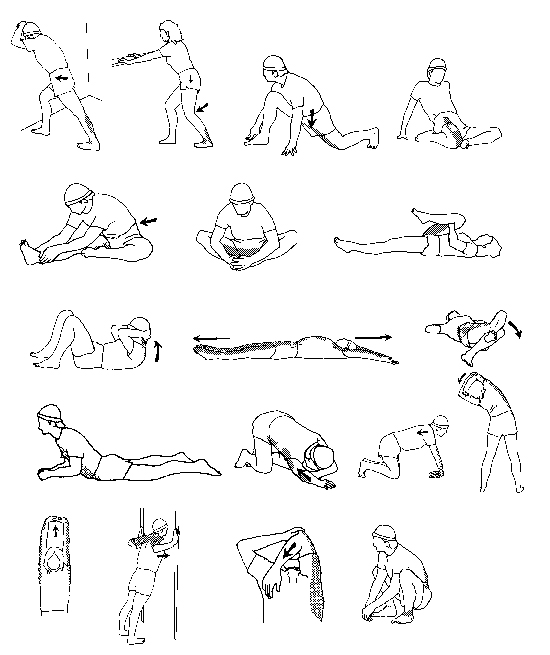 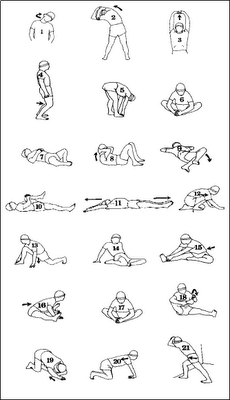 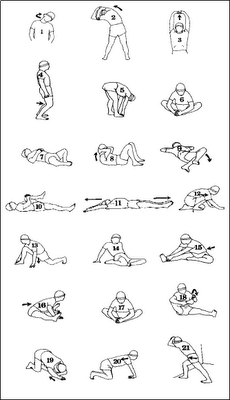 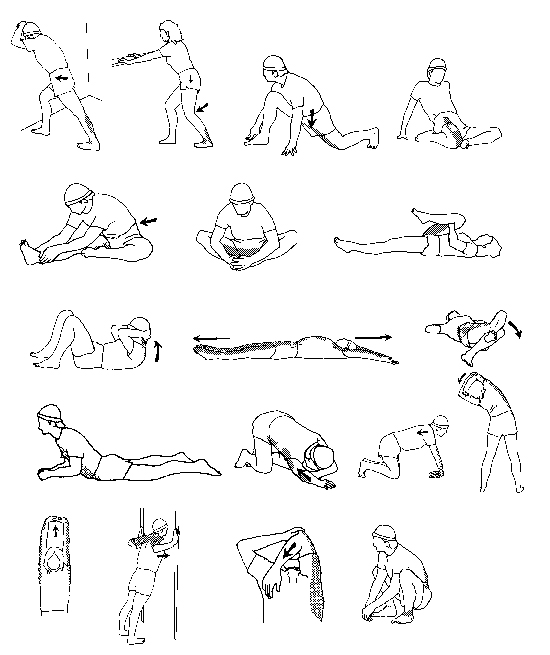 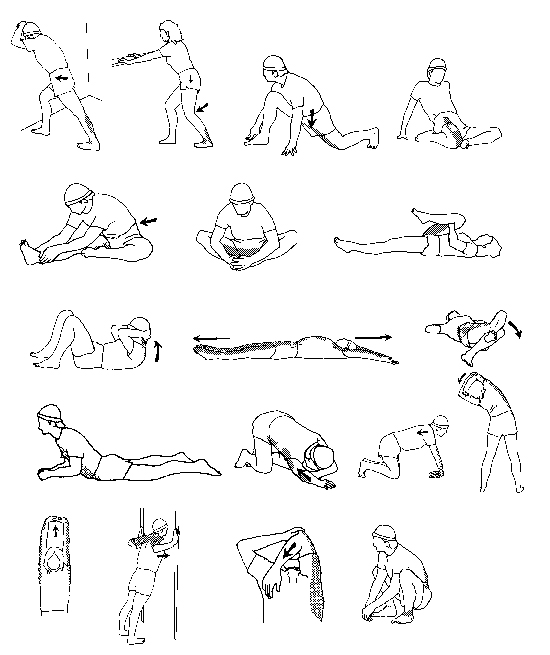 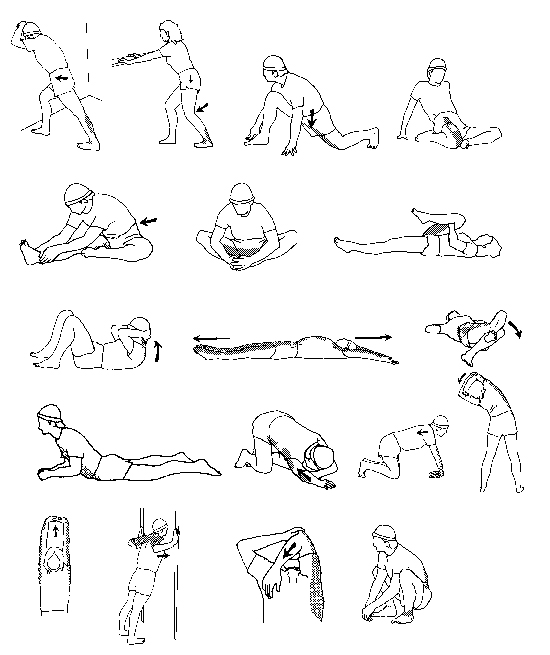 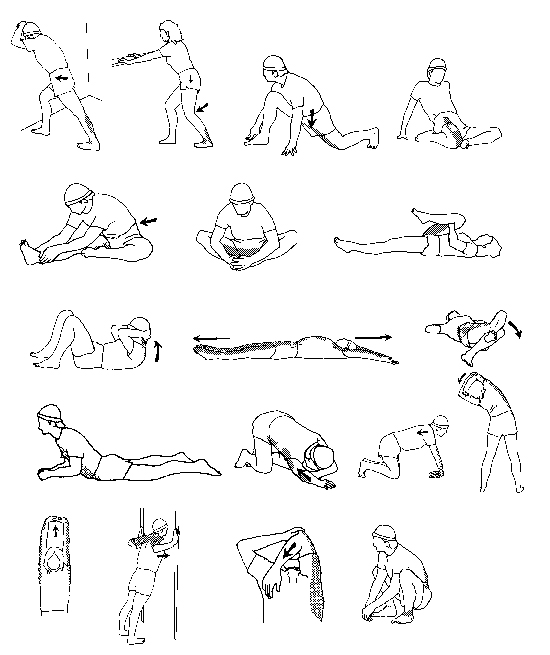 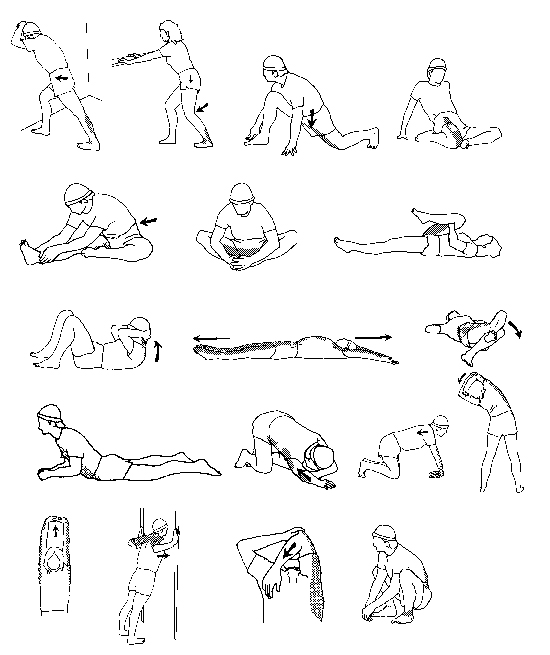 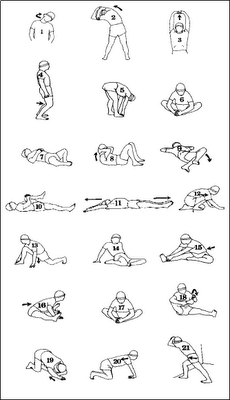 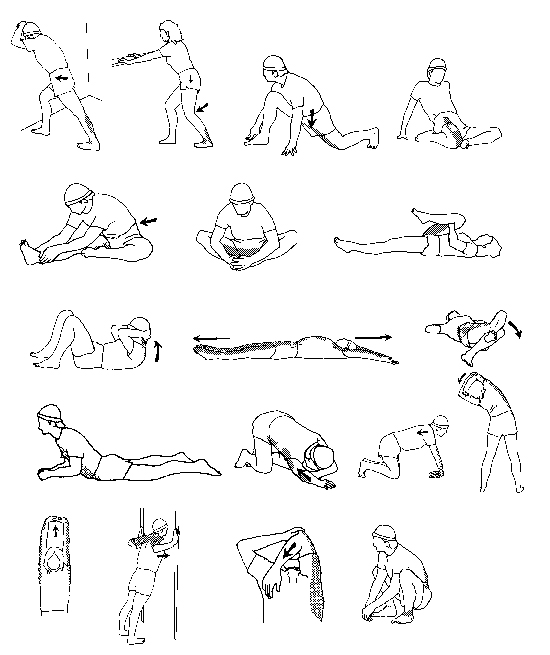 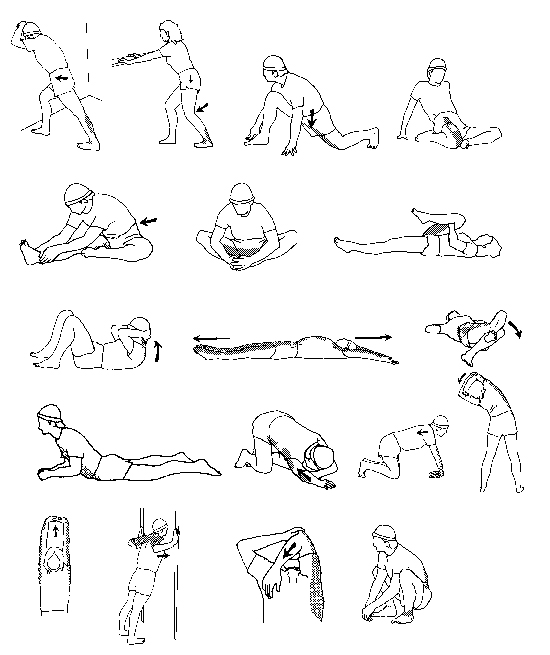 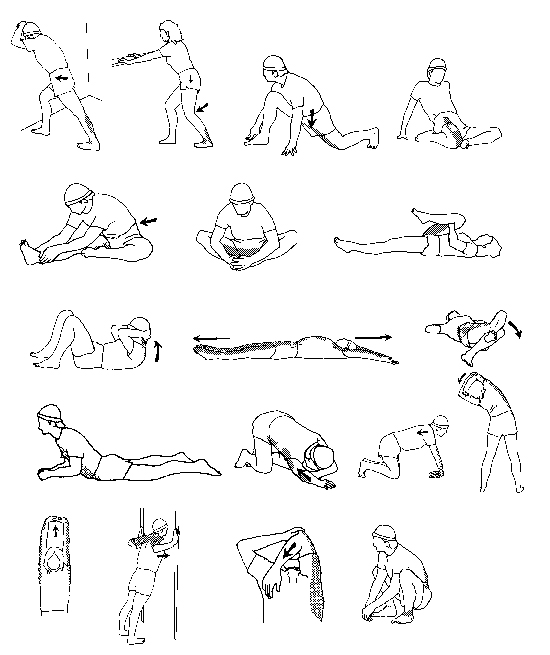 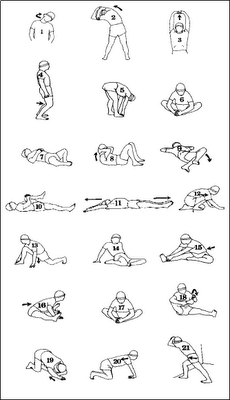 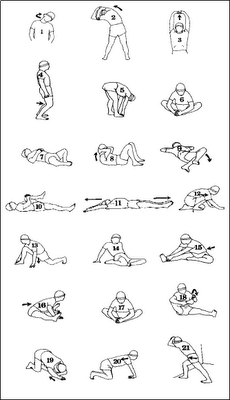 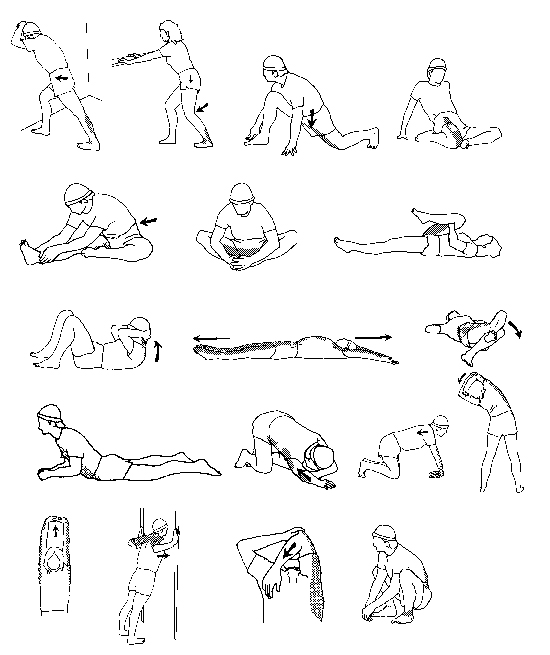 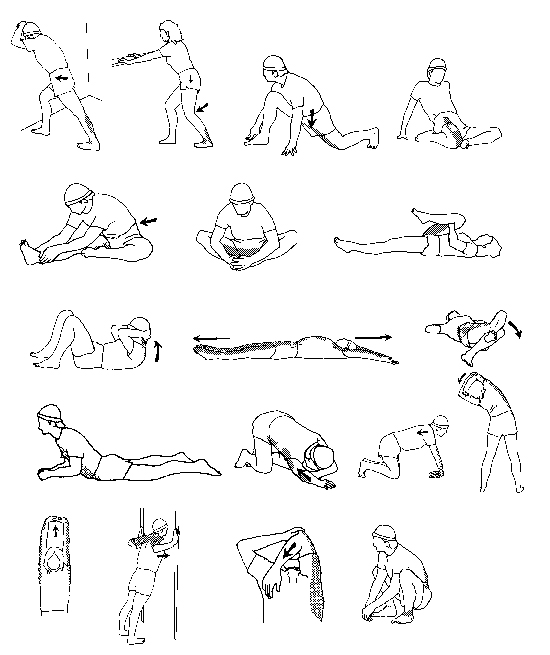 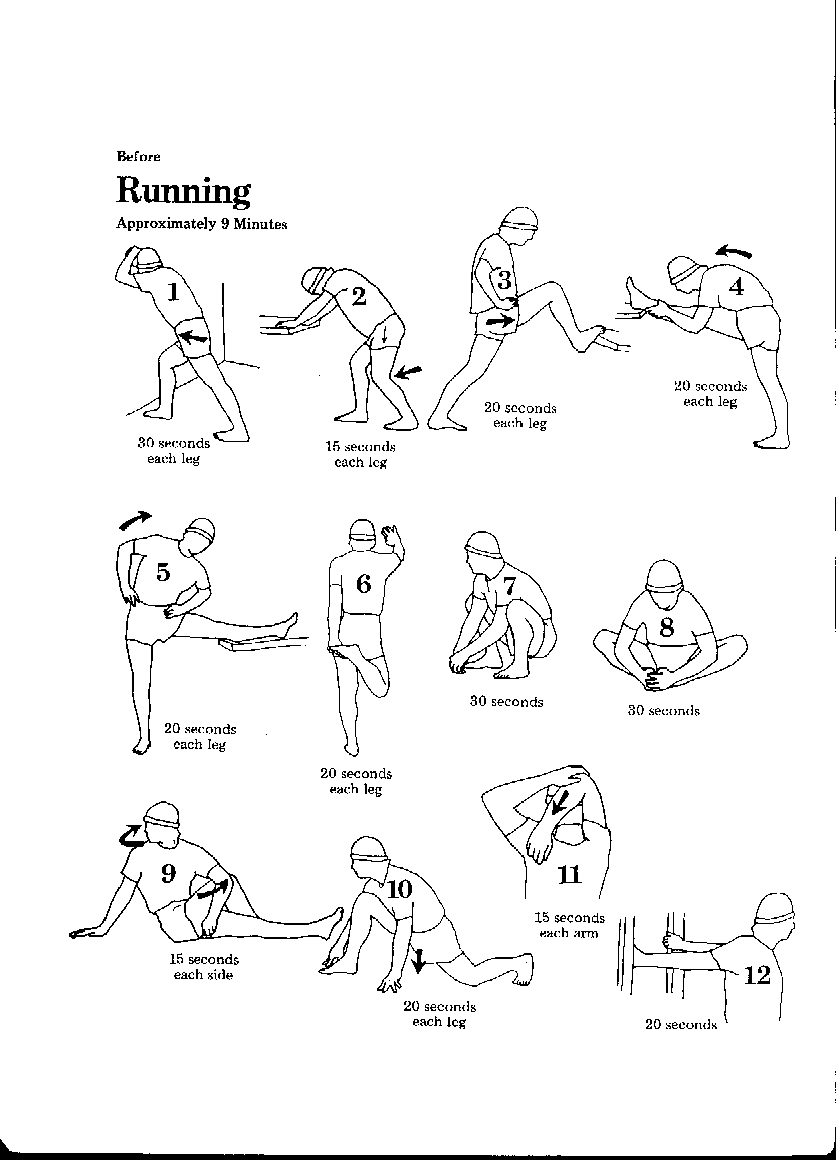 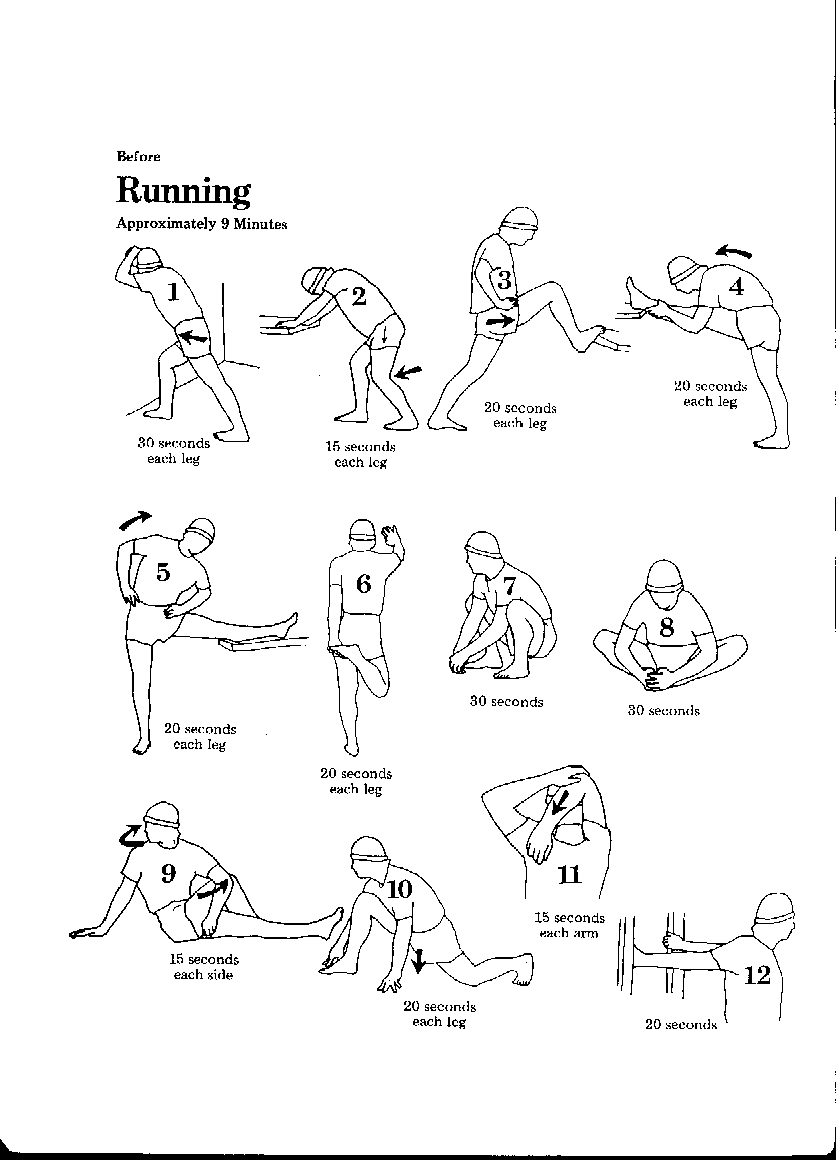 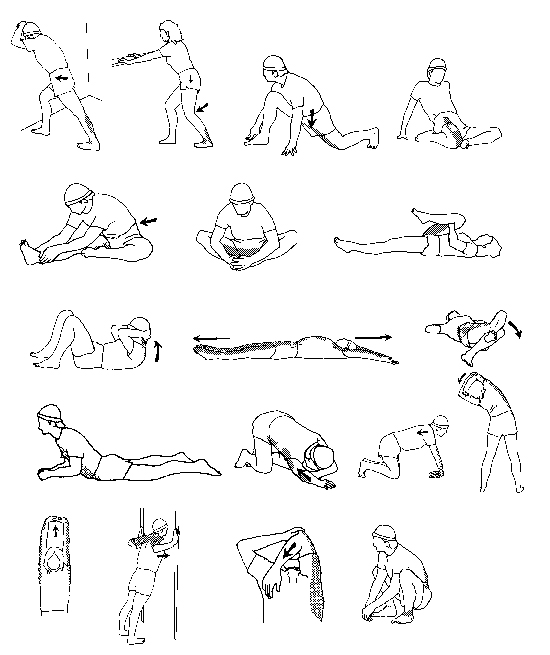 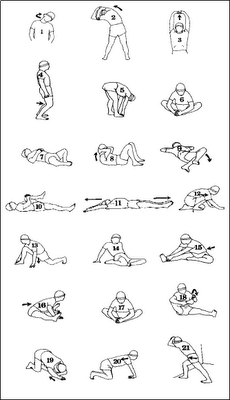 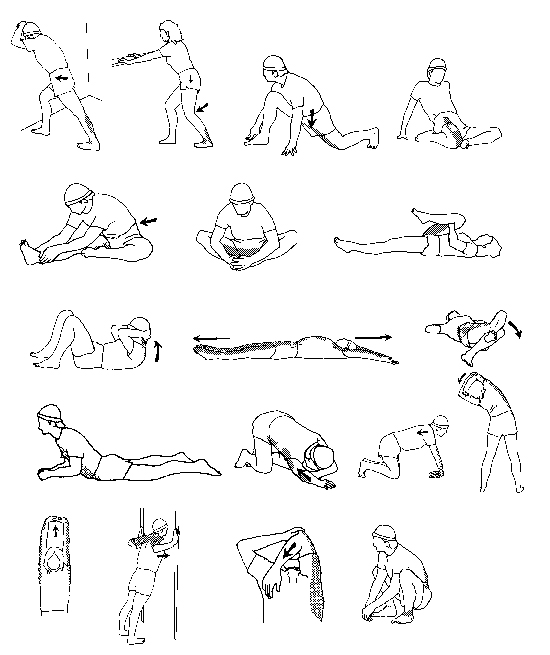 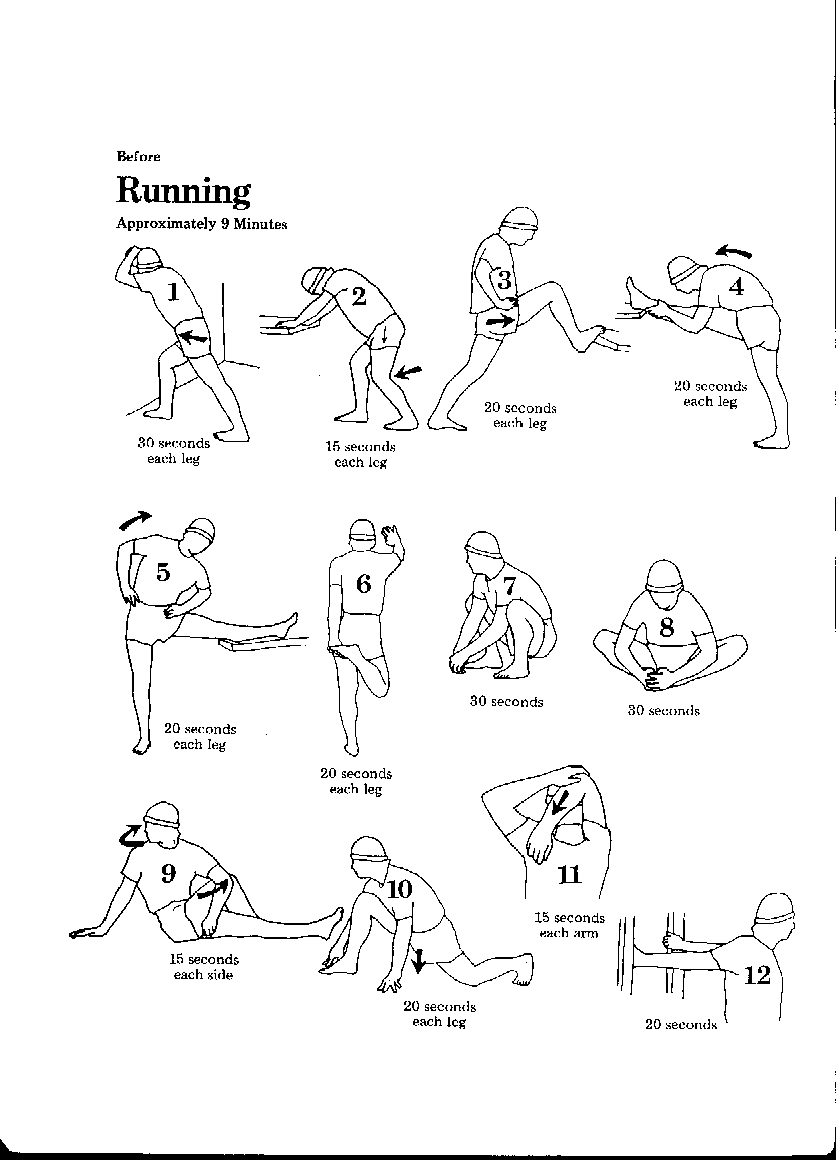 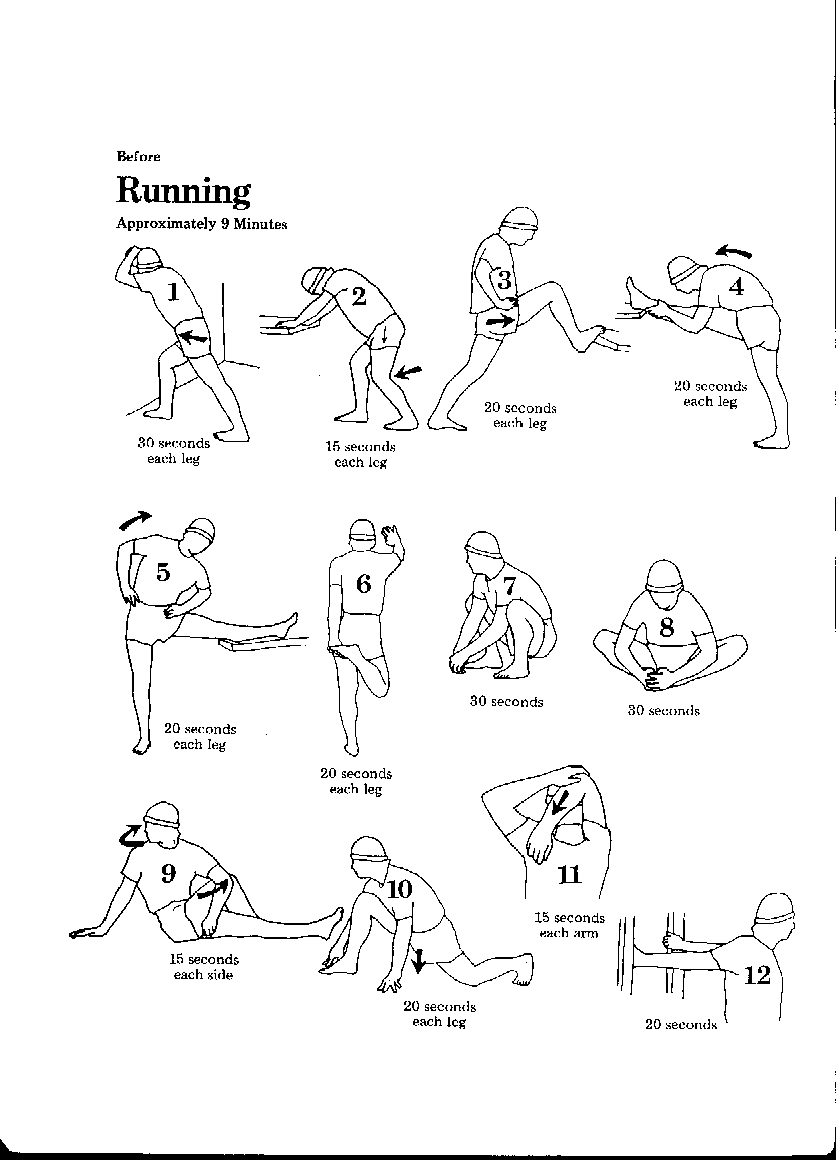 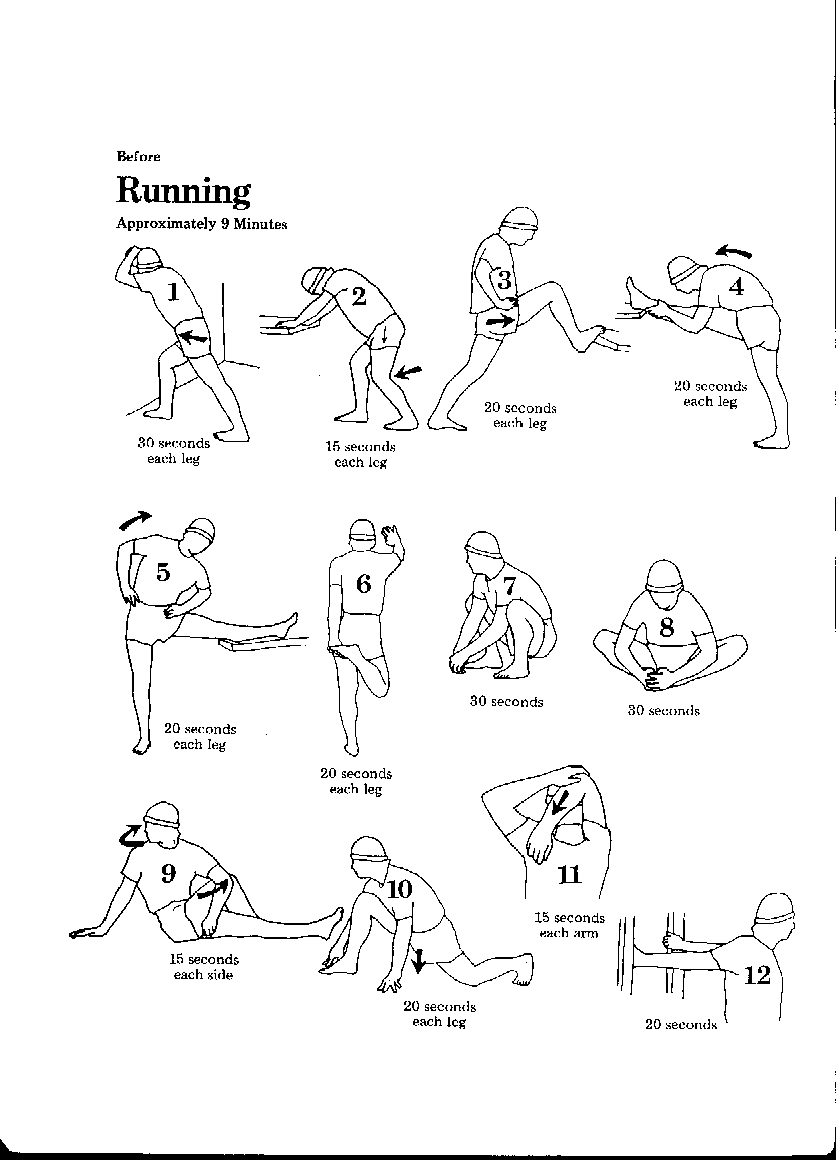 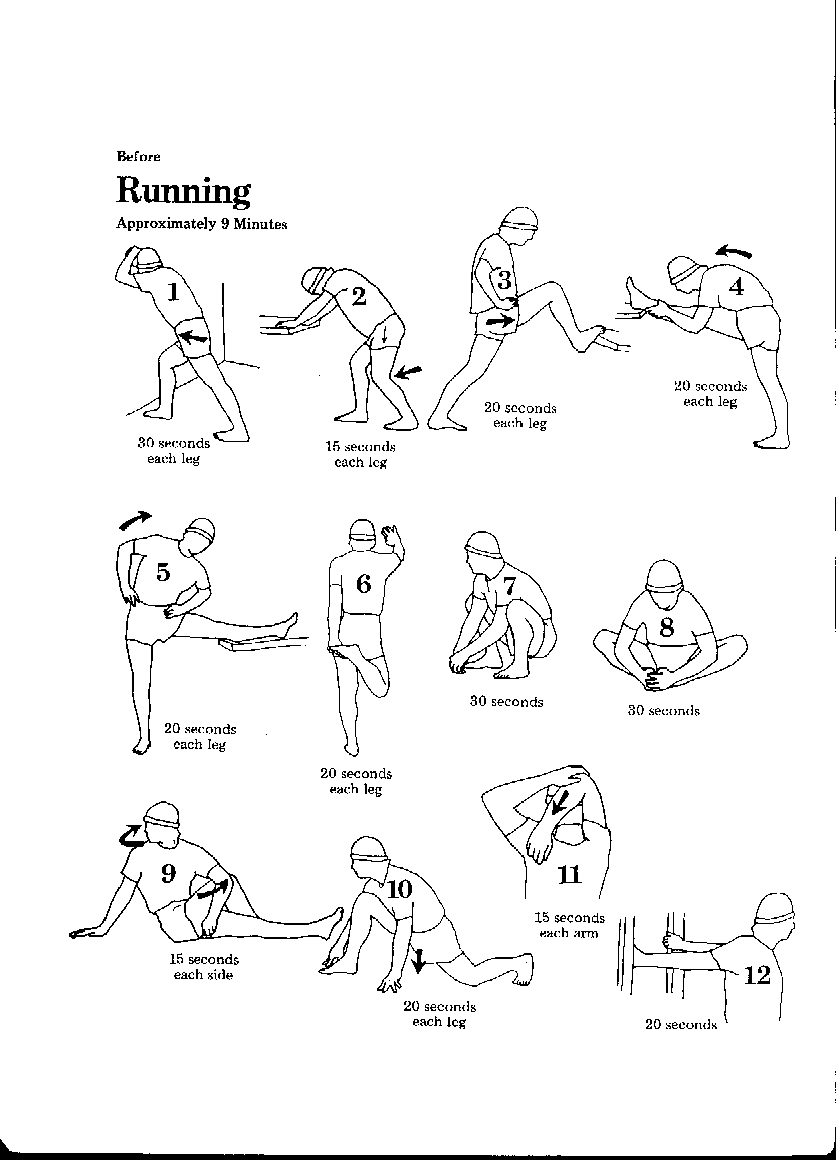 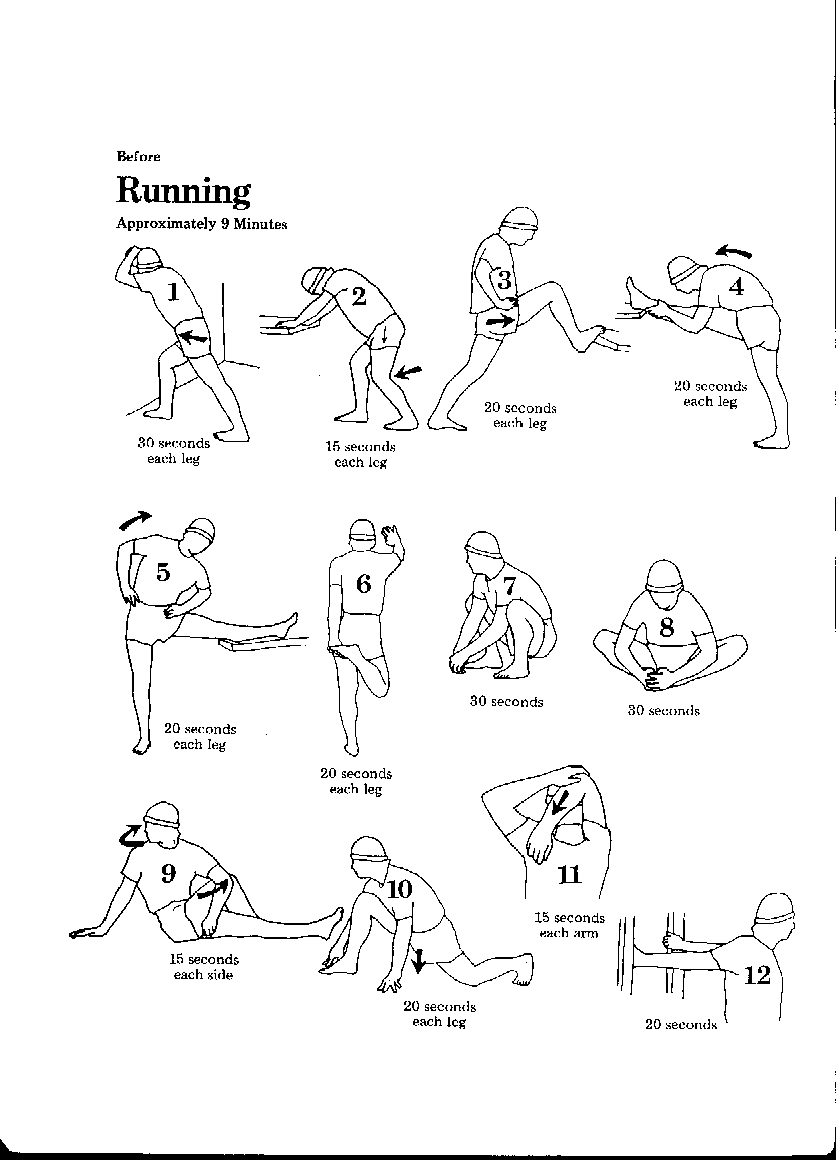 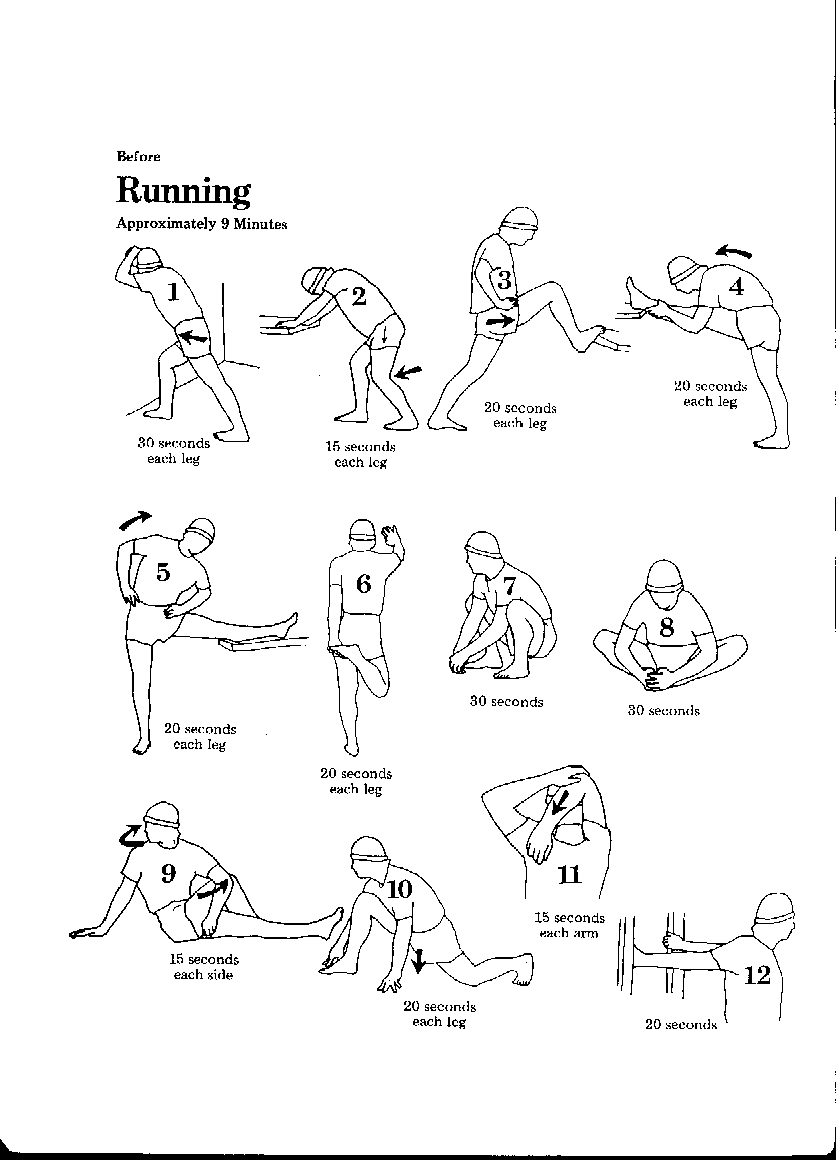 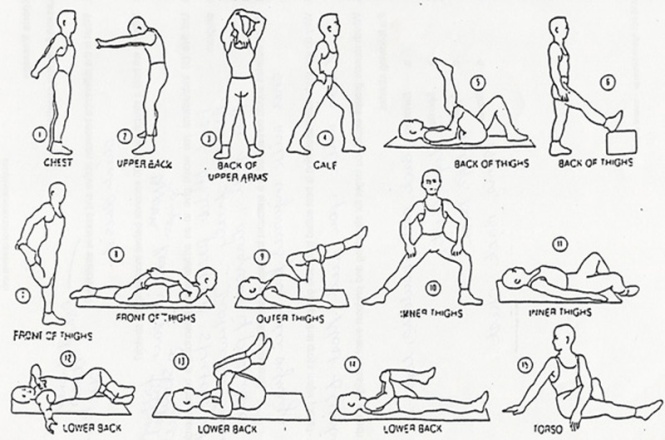 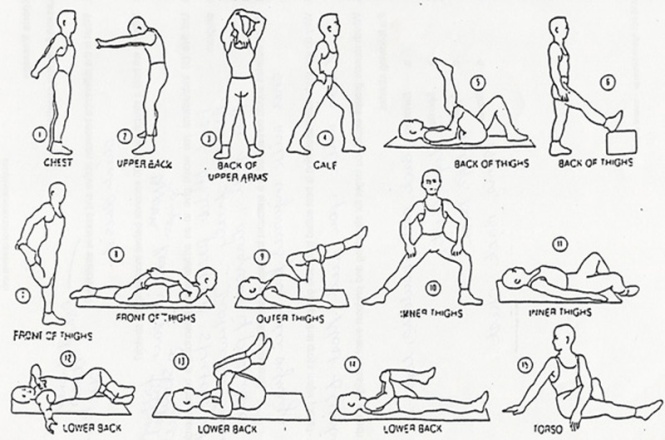 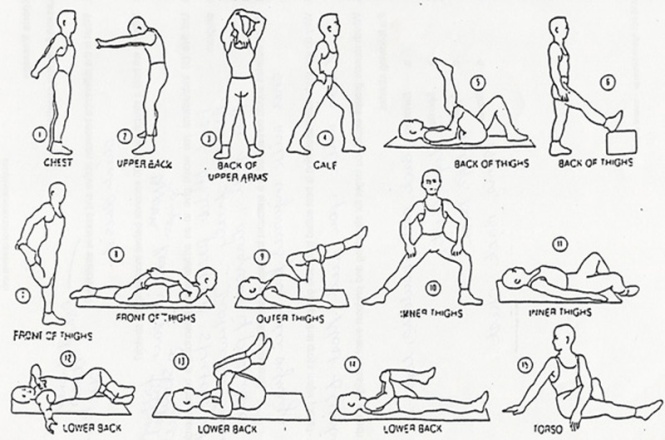 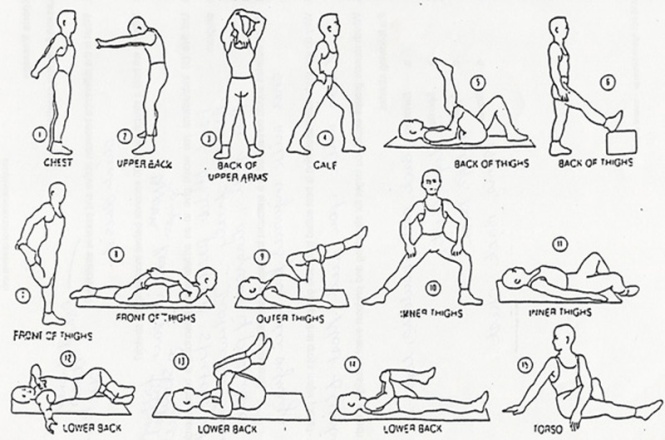 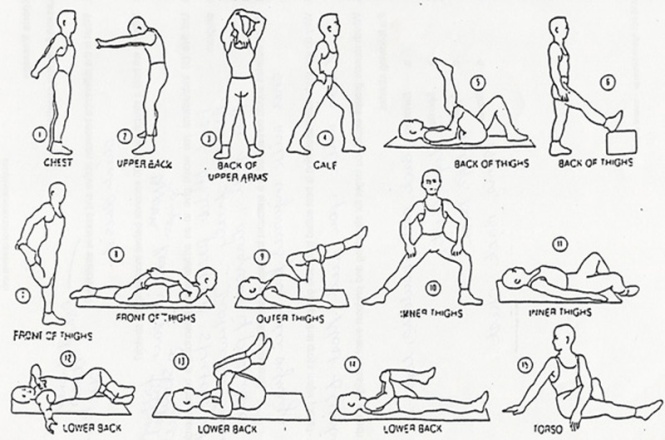 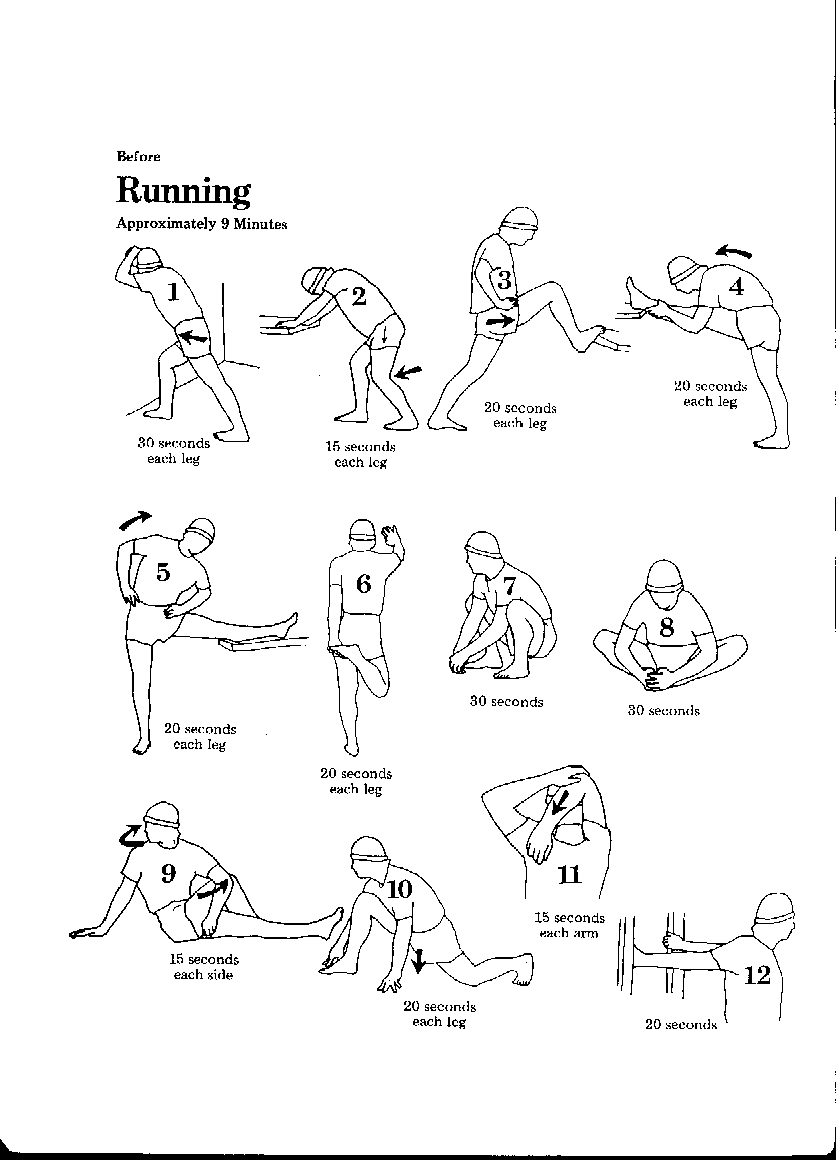 Streches Before & After Weight Training
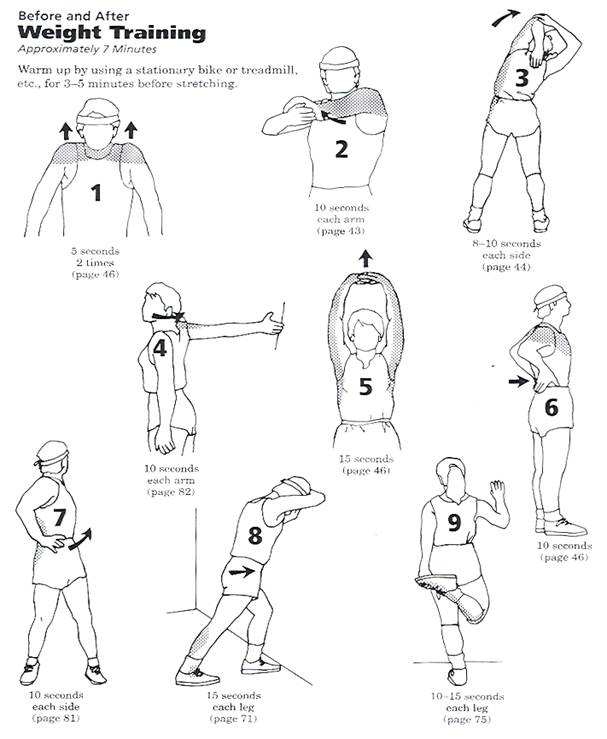 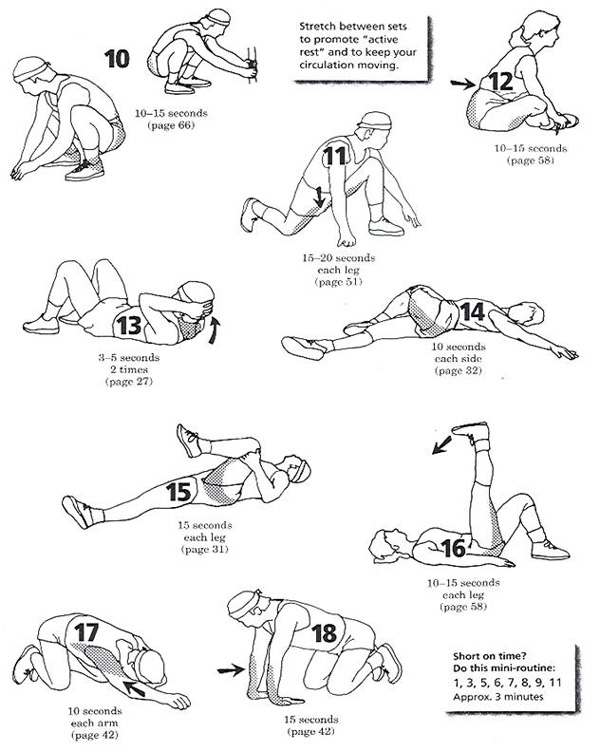 All of these
Office exercise
Back exercise
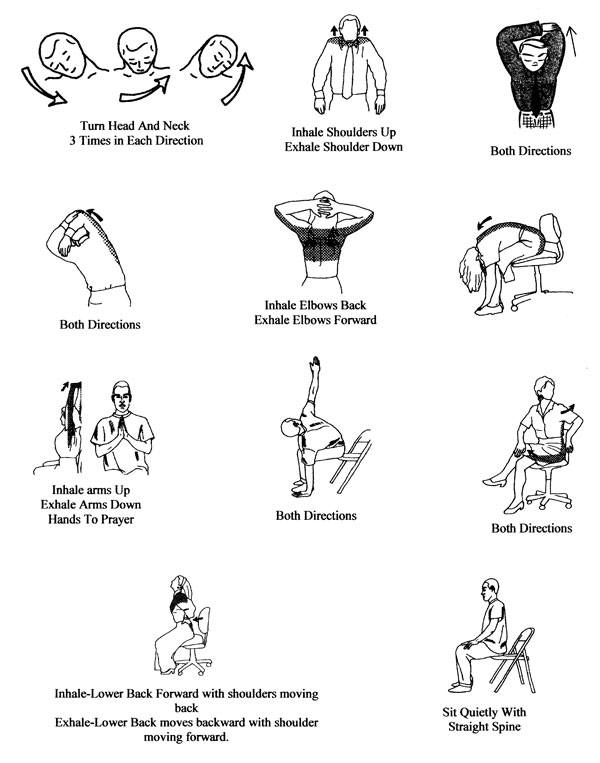 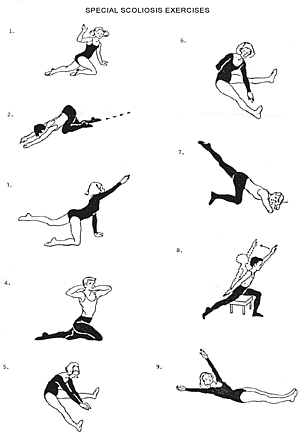 Knee exercise
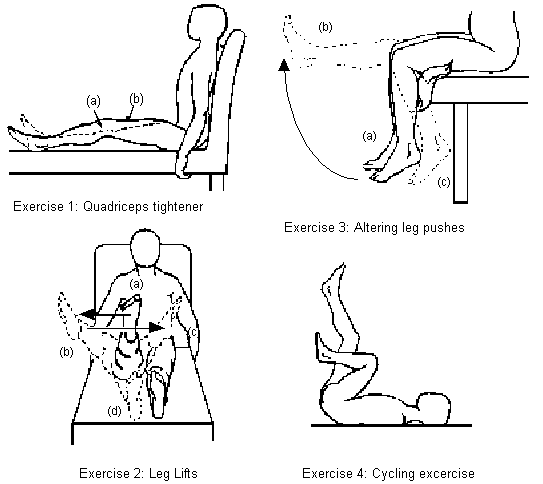 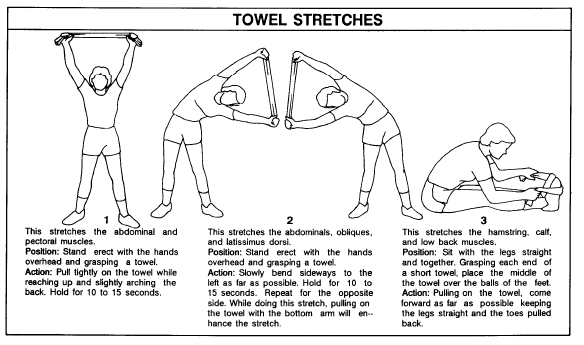